Министерство образования РМ
ПОРТФОЛИО 
Шлычковой Ольги Васильевны
старшего воспитателя МДОУ «Детский сад № 20 комбинированного вида»
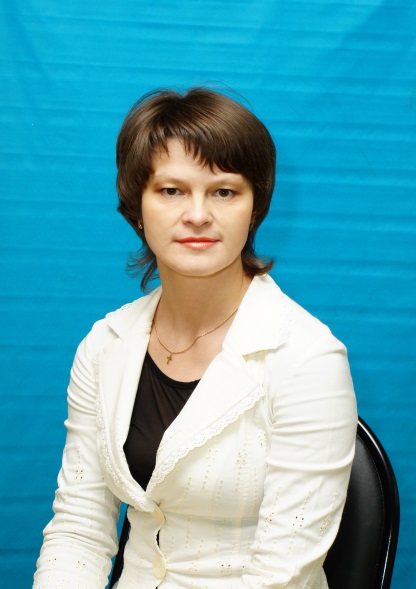 Дата рождения: 23.07.1076 г.
Профессиональное  образование: МГПИ им. М.Е. Евсевьева, педагог дошкольного образования с дополнительной специальностью «Психология»
Диплом  , дата выдачи: ДВС 0412429, 30 января 2001 г.
Общий трудовой стаж: 23 года
Стаж педагогической работы 
(по специальности): 23  года
Наличие квалификационной категории: высшая
Дата последней аттестации: 26.03.2014 г.
1. Повышение квалификации, профессиональная переподготовка
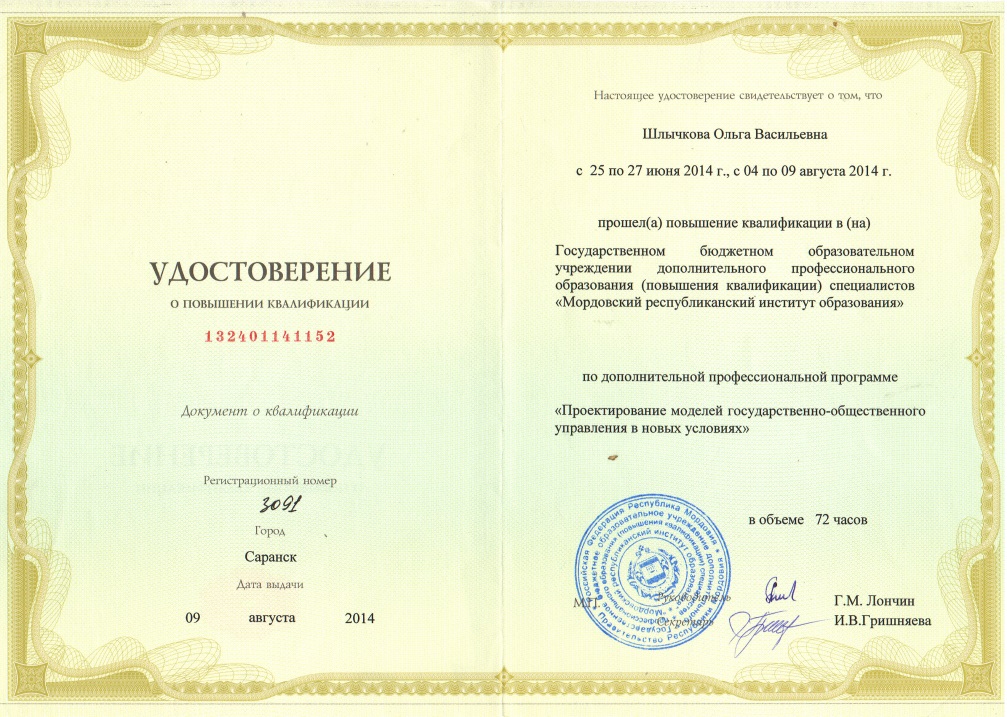 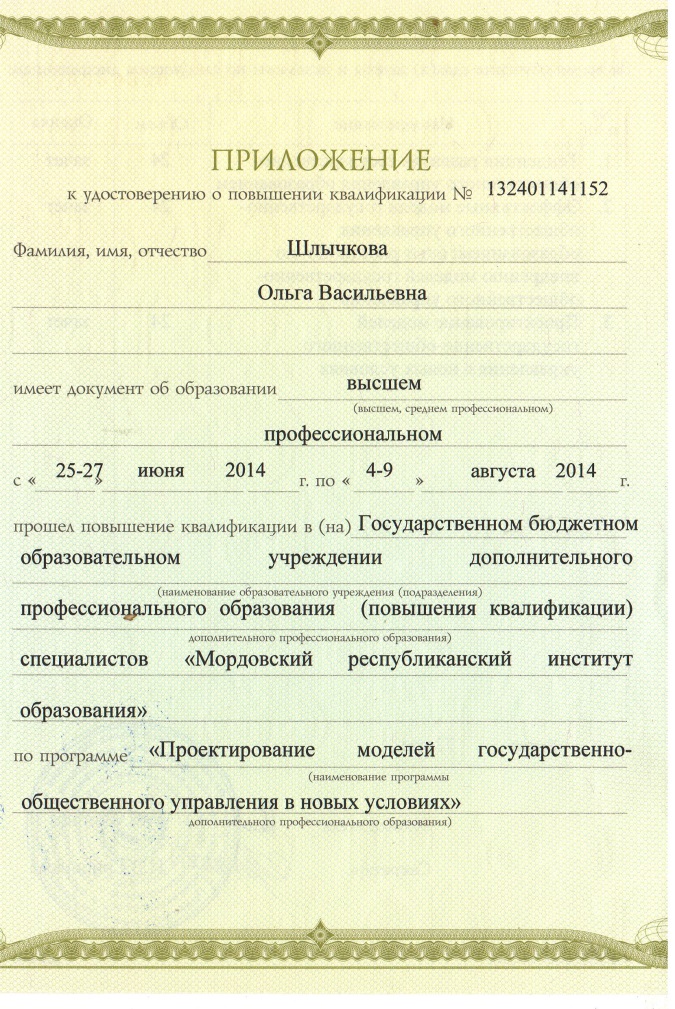 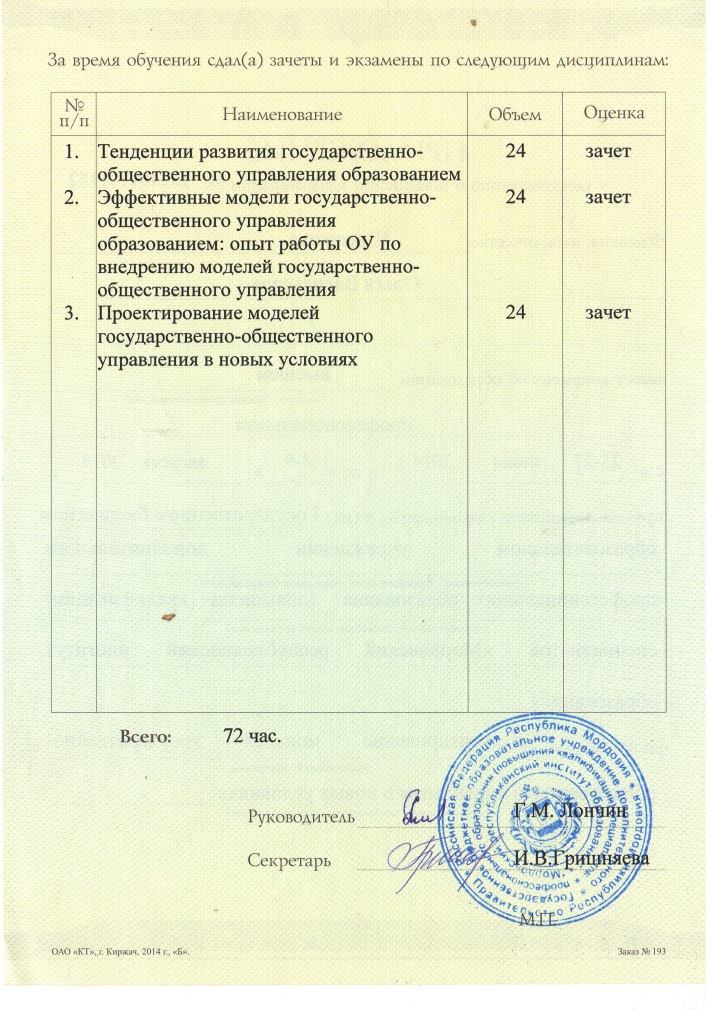 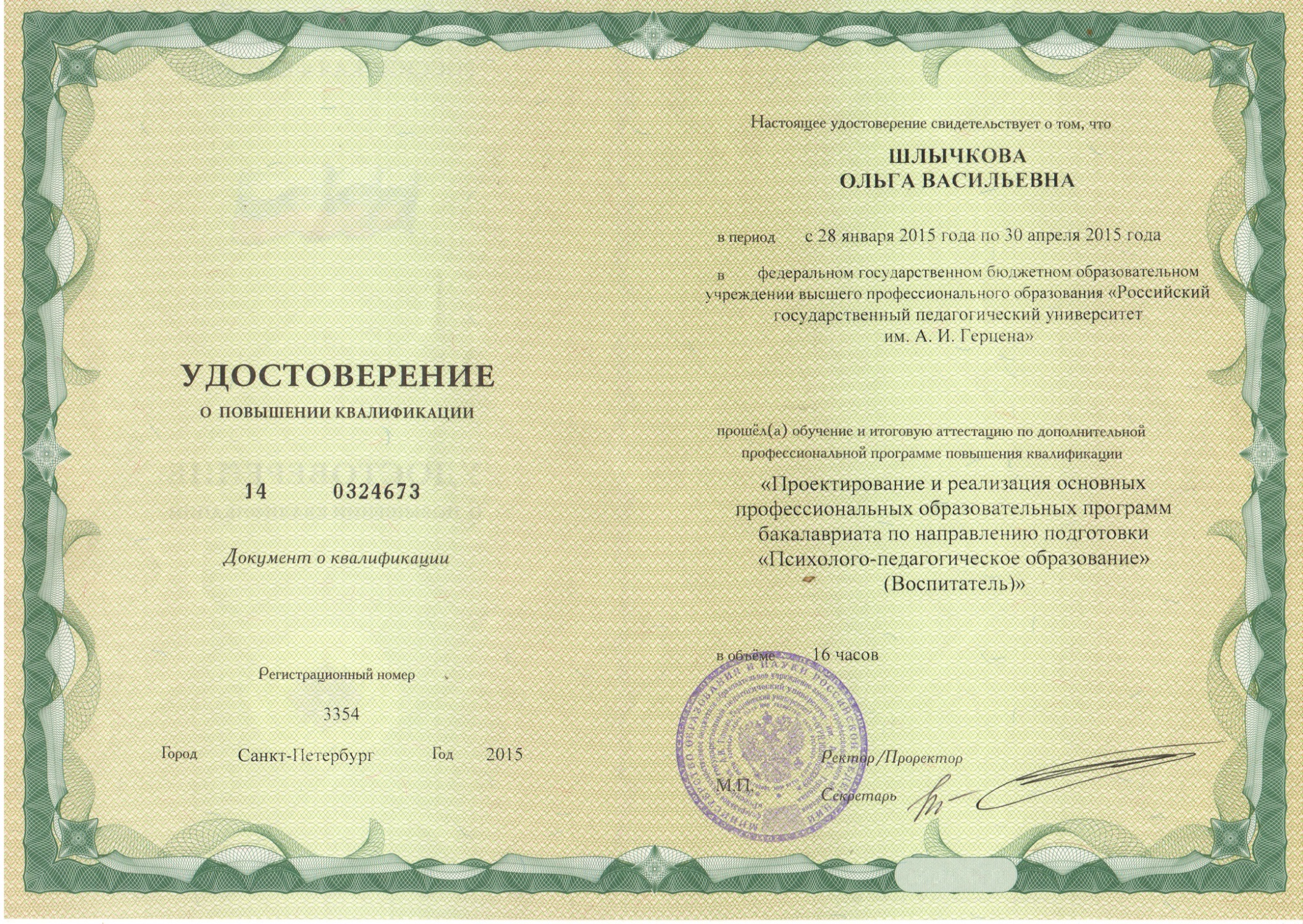 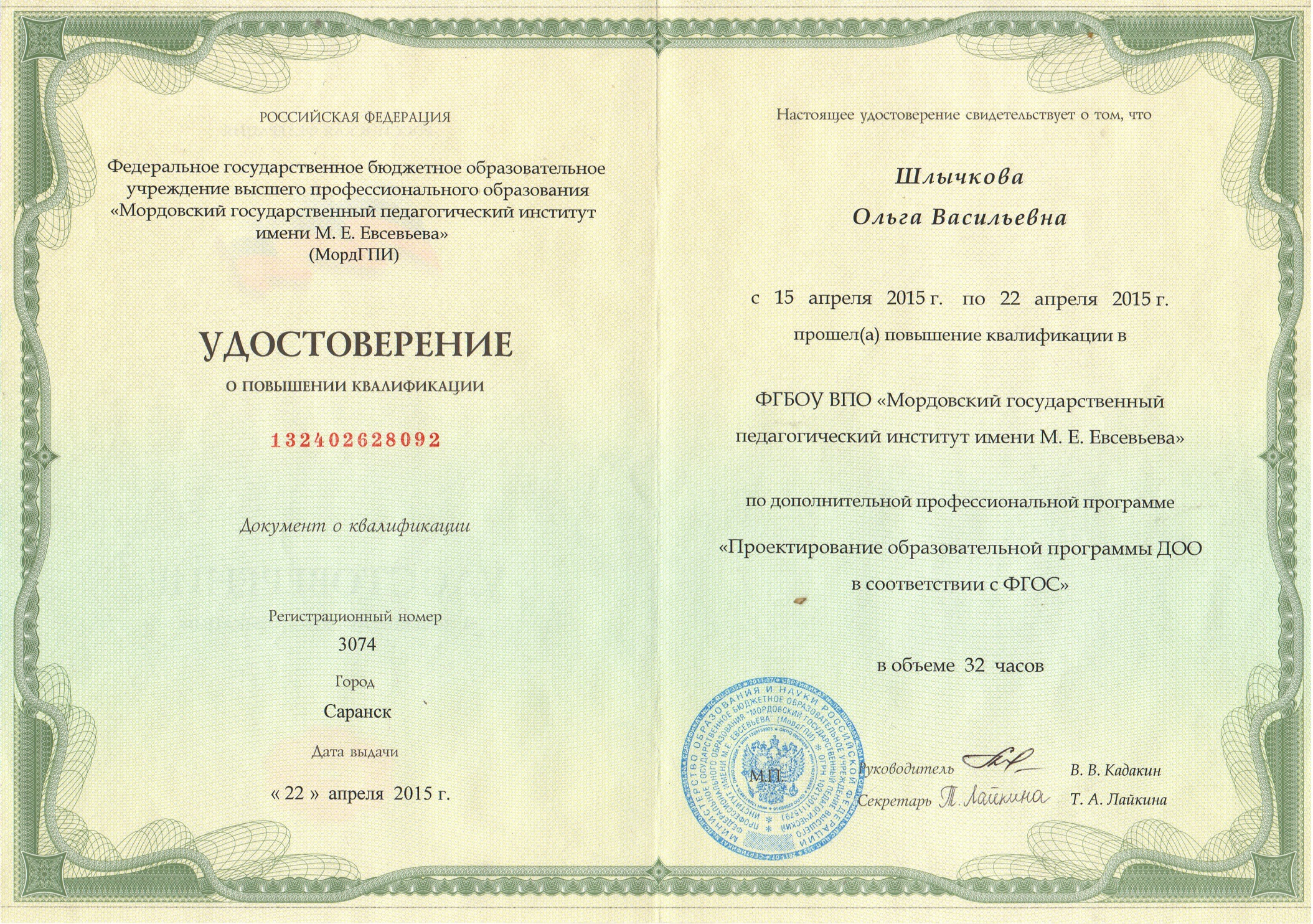 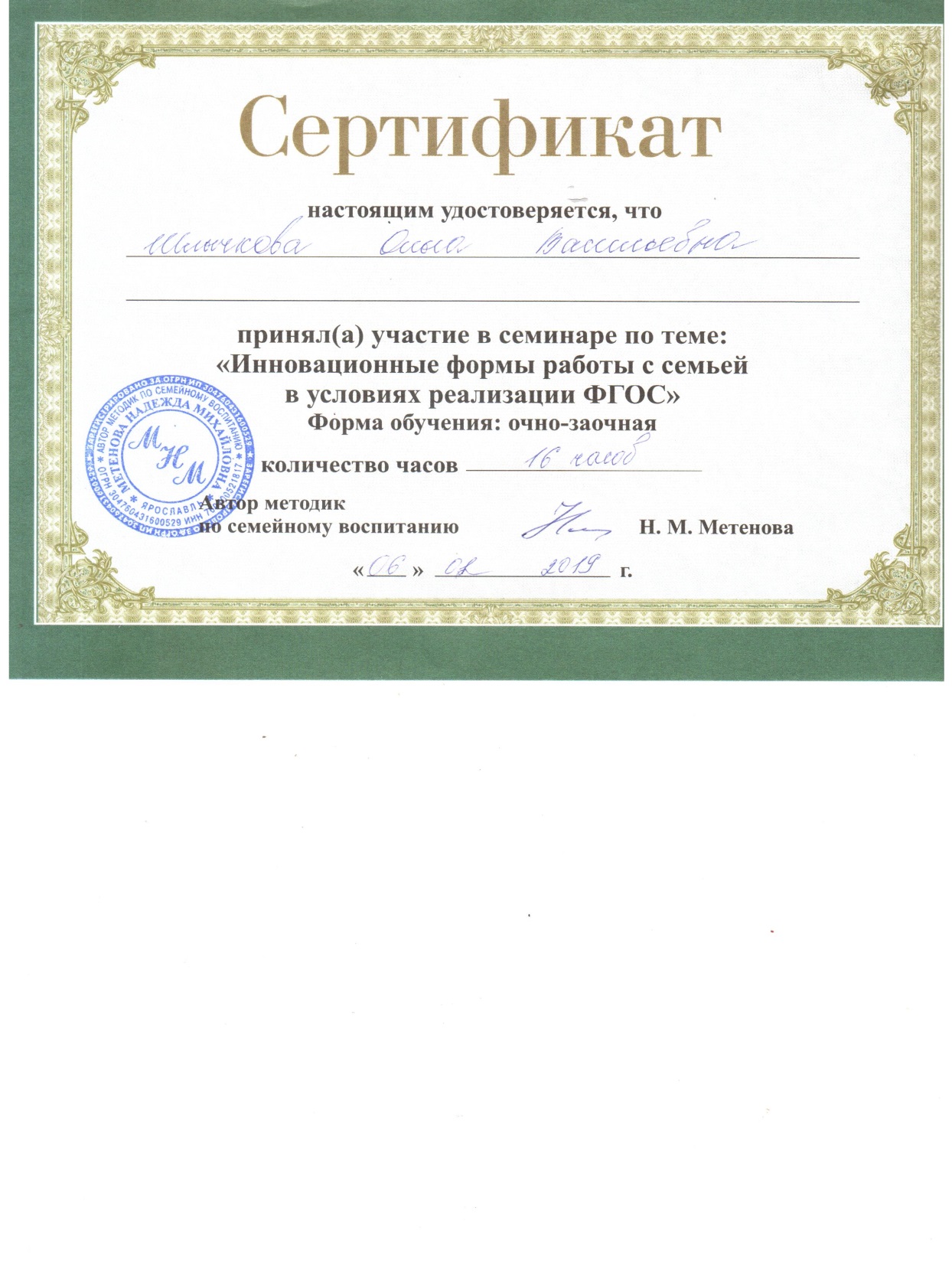 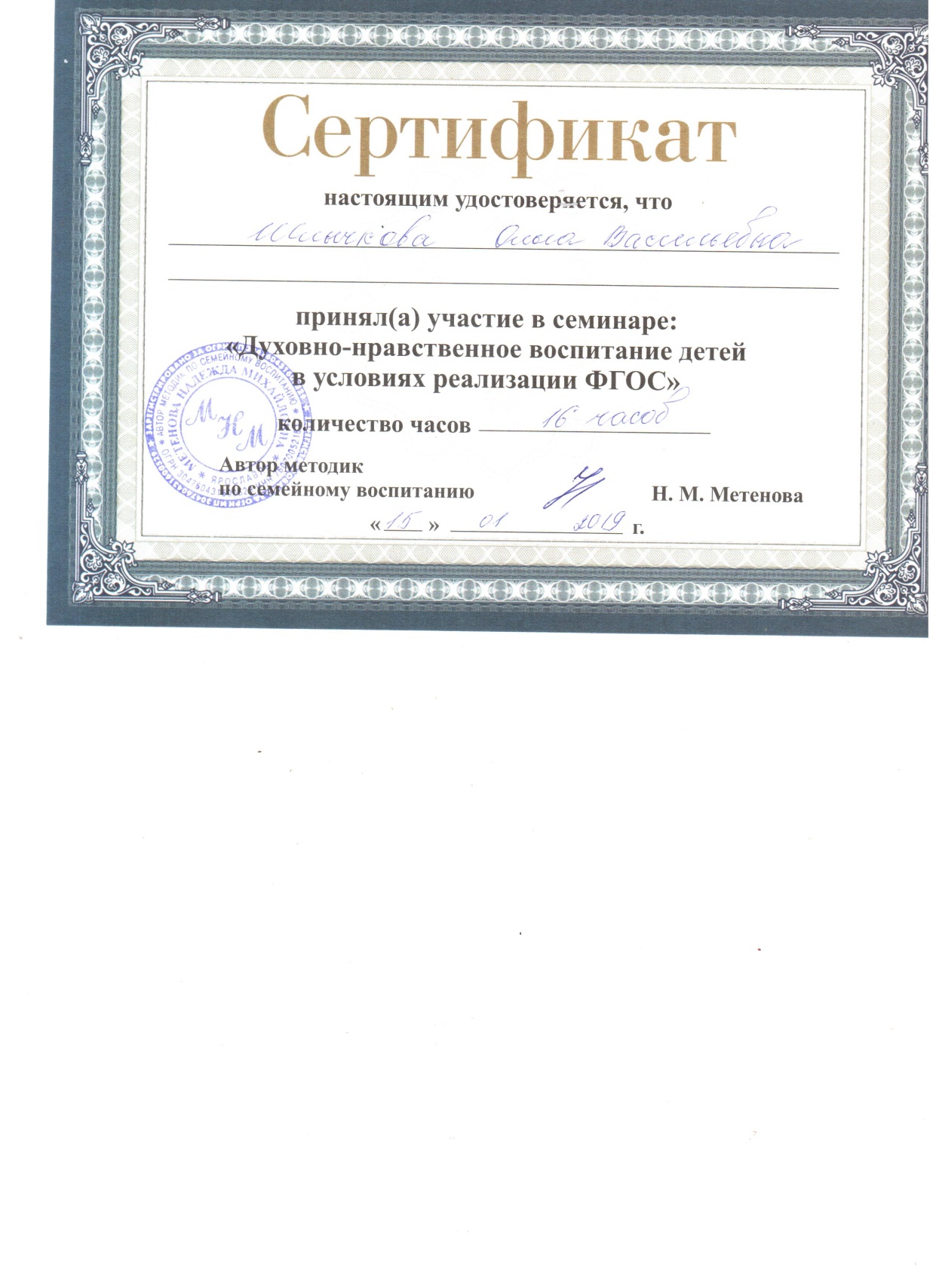 2. Применение информационно-коммуникативных технологий
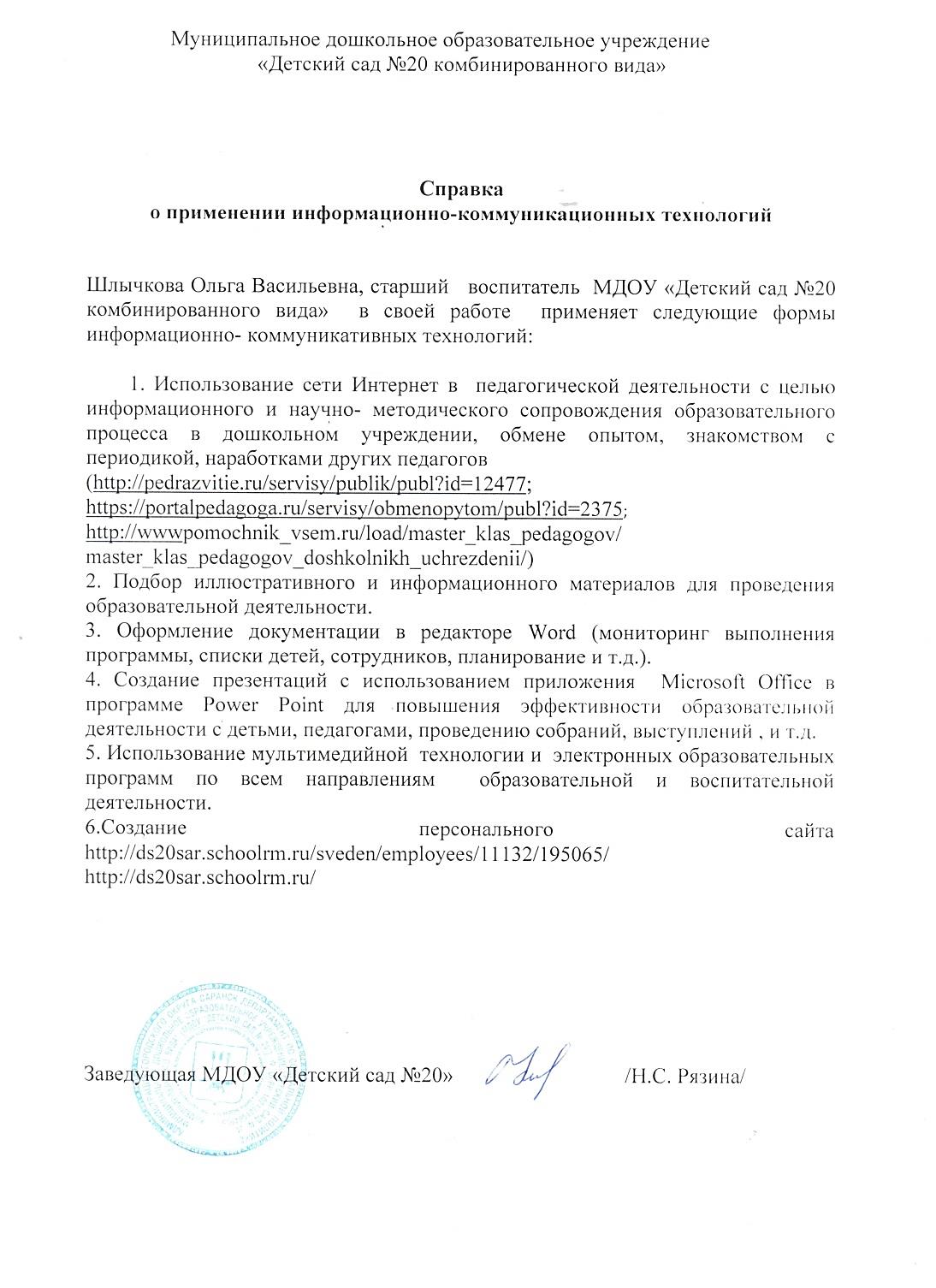 http://ds20sar.schoolrm.ru


http://ds20sar.schoolrm.ru/sveden/employees/11132/195065/

http://pedrazvitie.ru/servisy/publik/publ?id=12477

https://portalpedagoga.ru/servisy/obmen_opytom/publ?id=2375

https://www.maam.ru/users/1843844
3. Методическое сопровождение материалов деятельности образовательной организации или отдельных педагогов на конкурсах, конференциях, 
семинарах
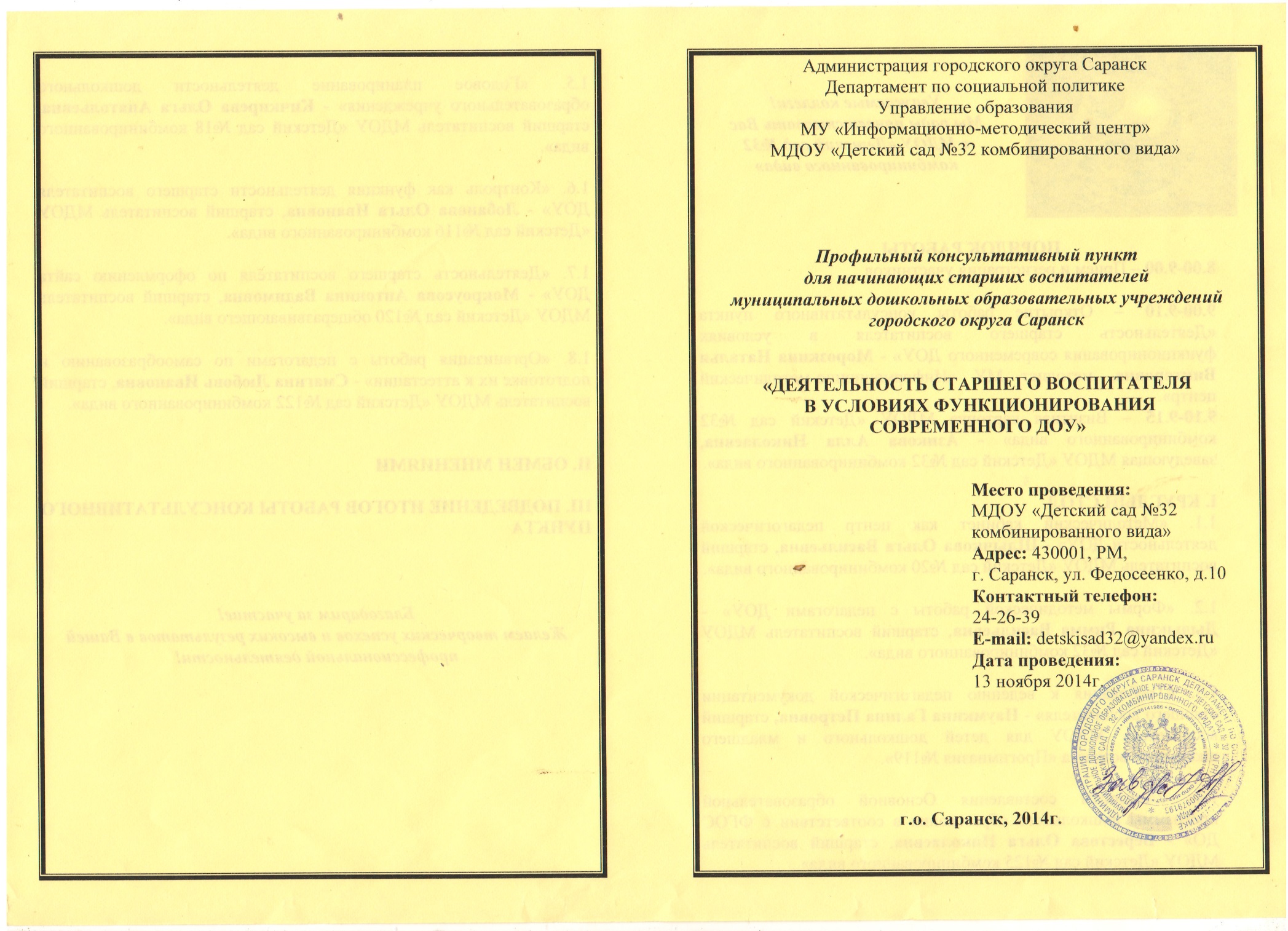 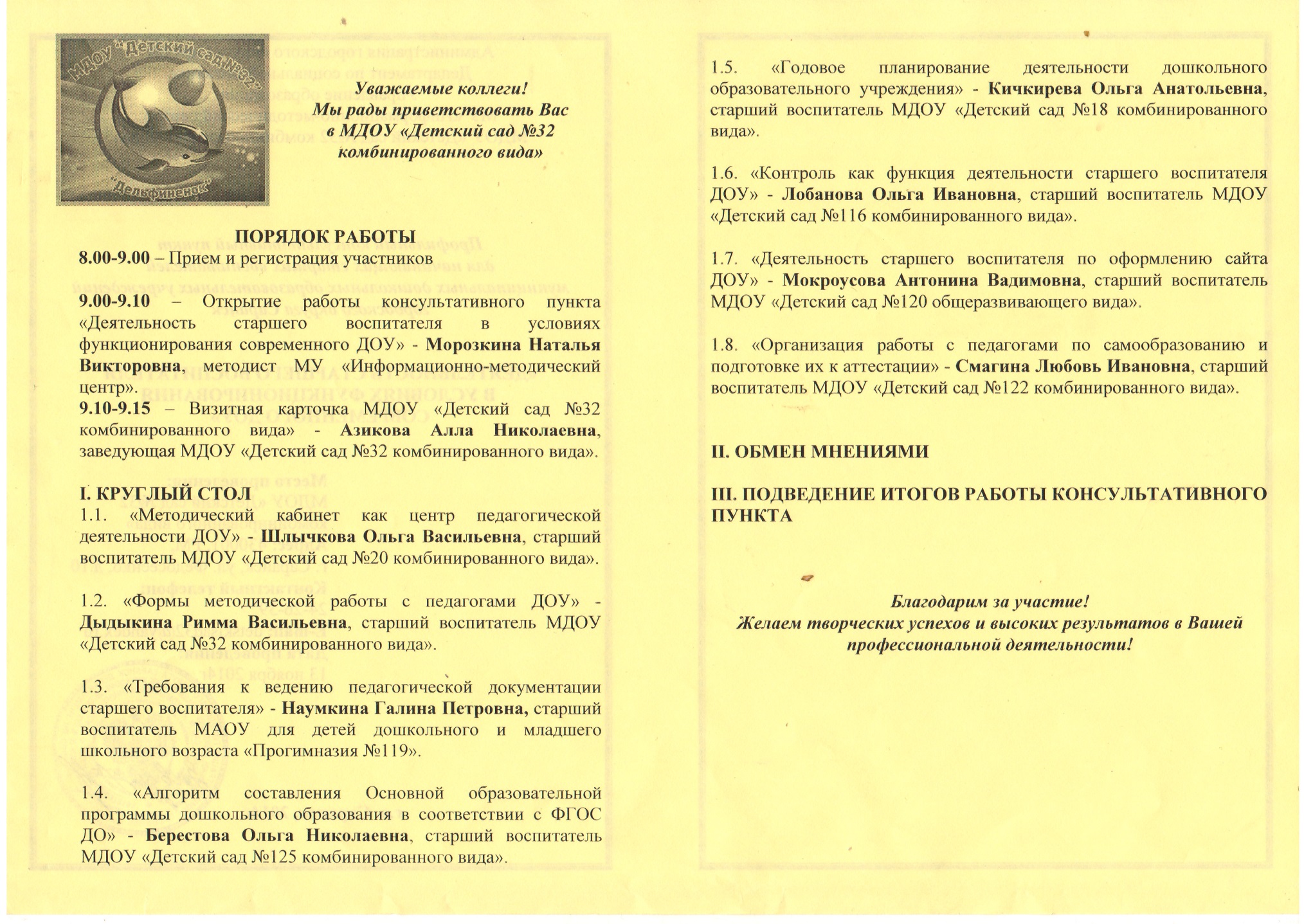 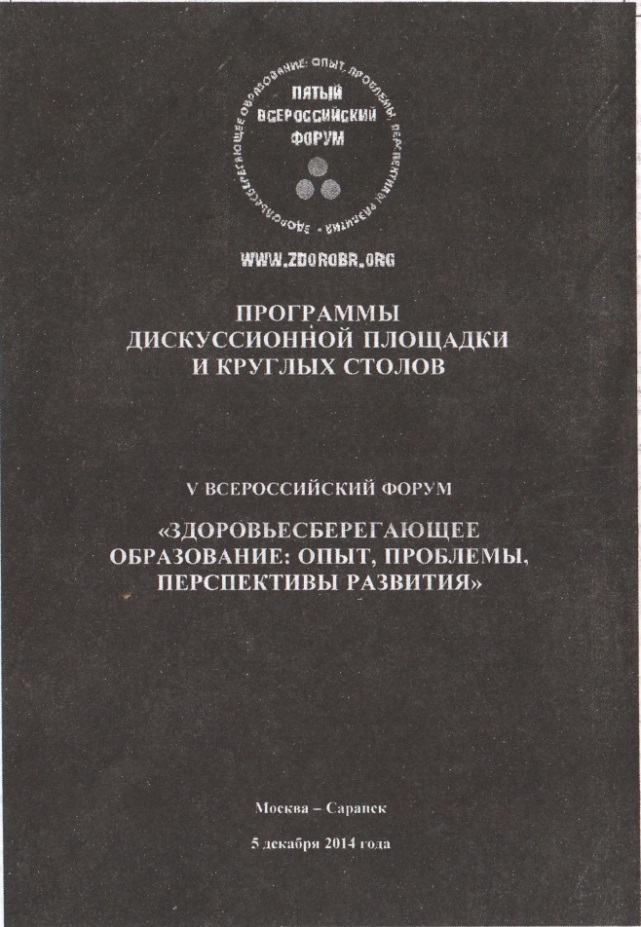 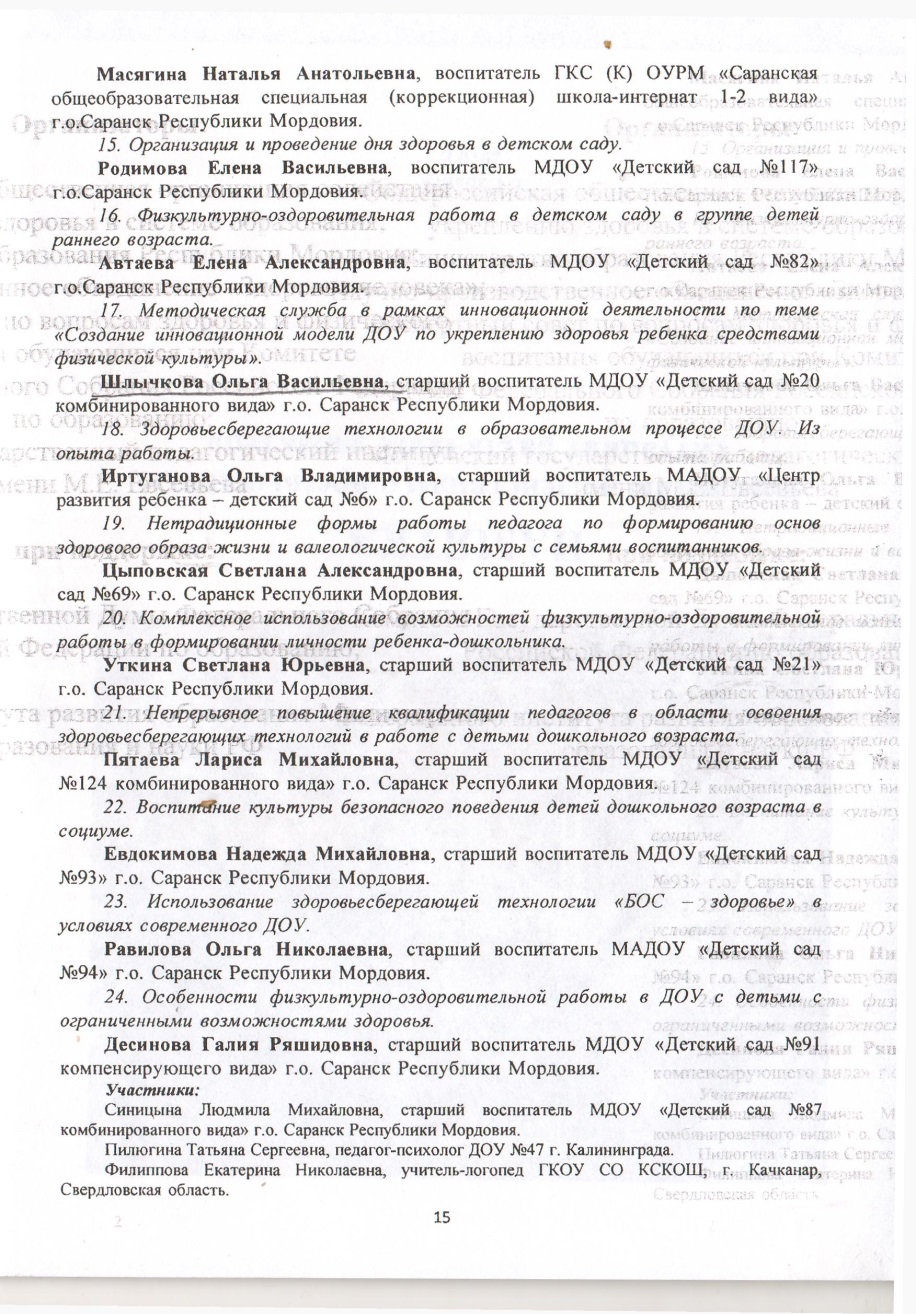 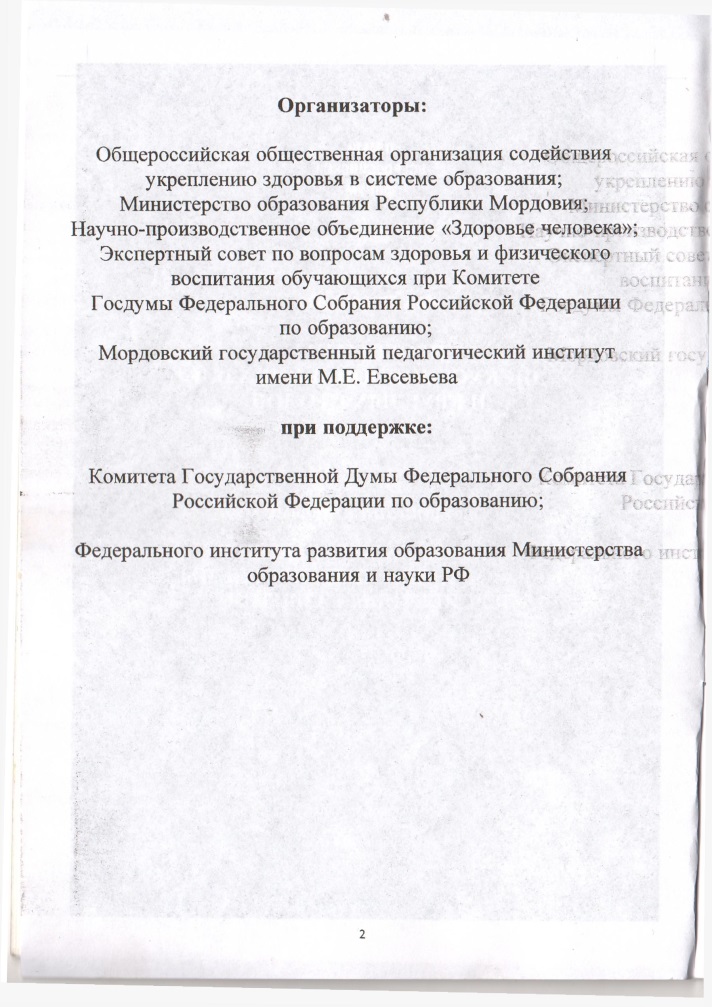 4. Участие в инновационной экспериментальной деятельности
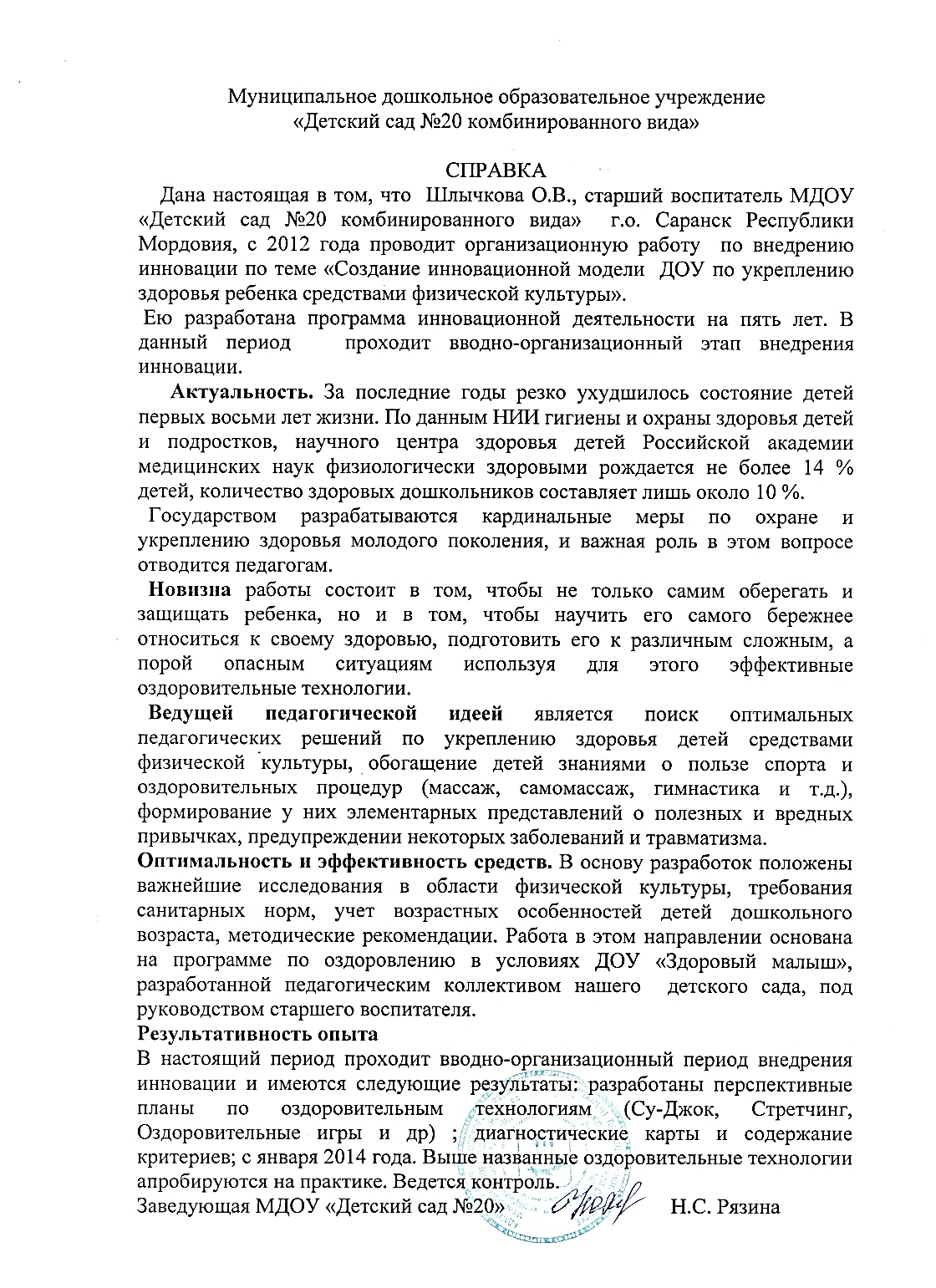 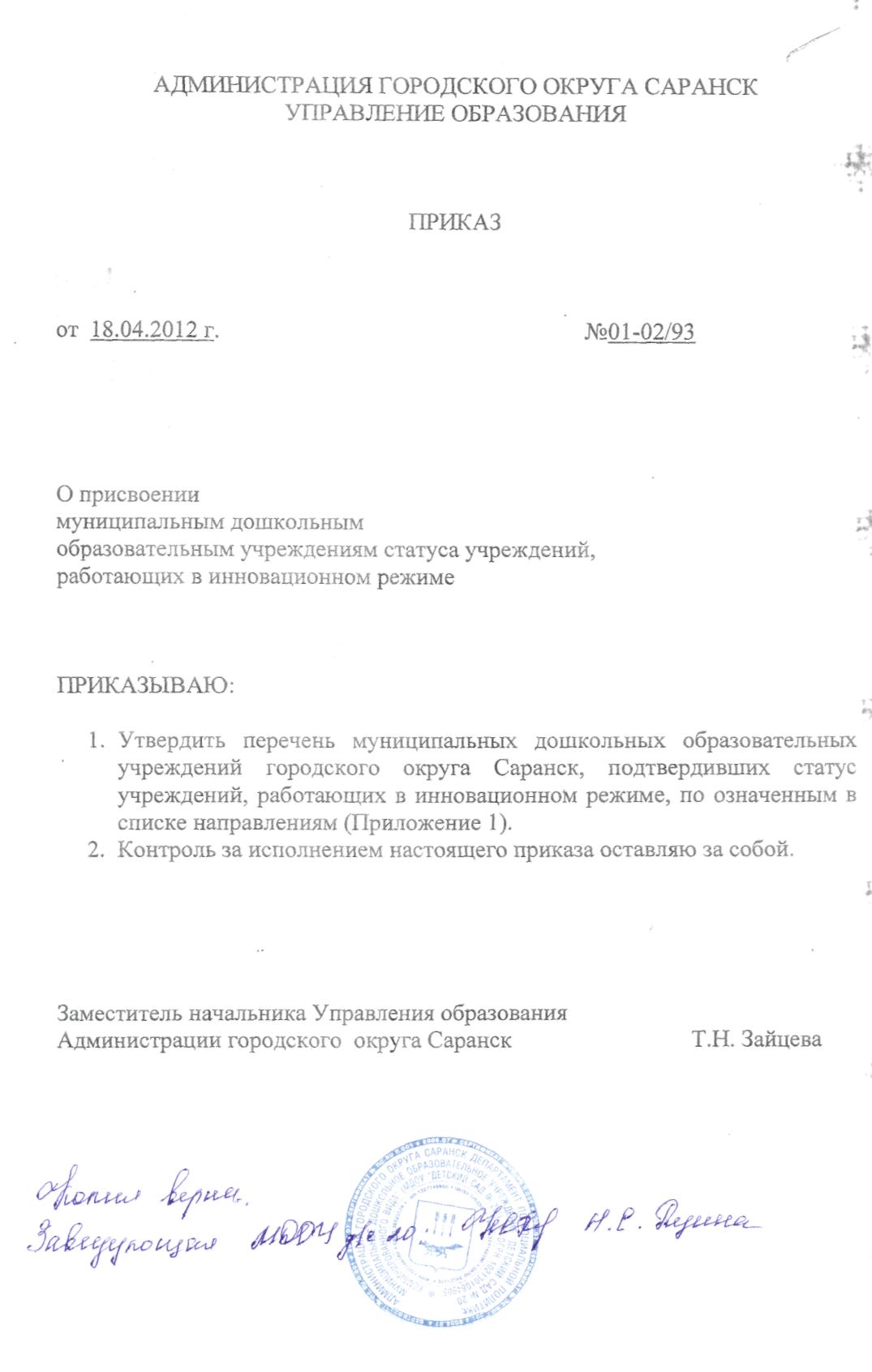 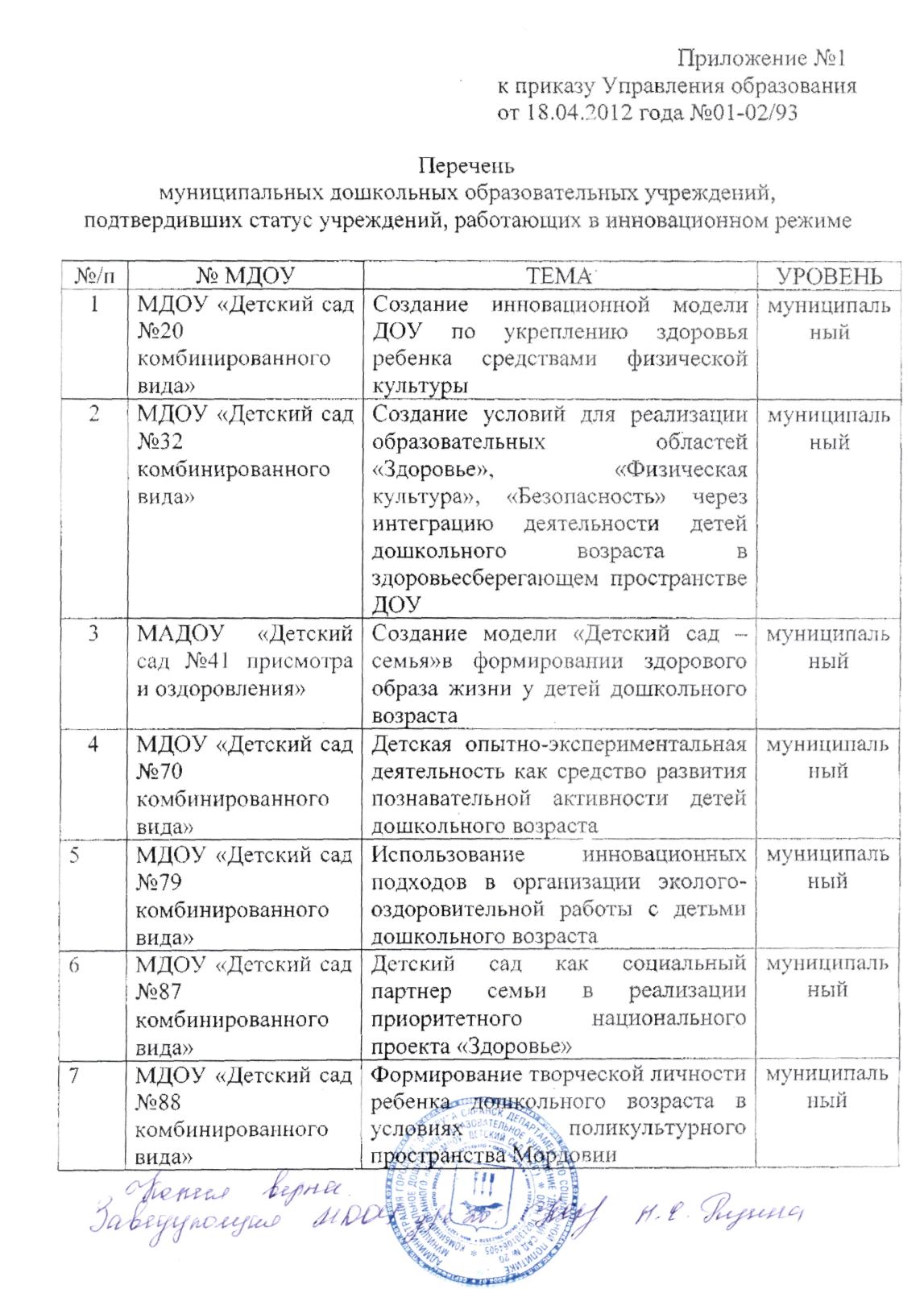 5. Наличие публикаций
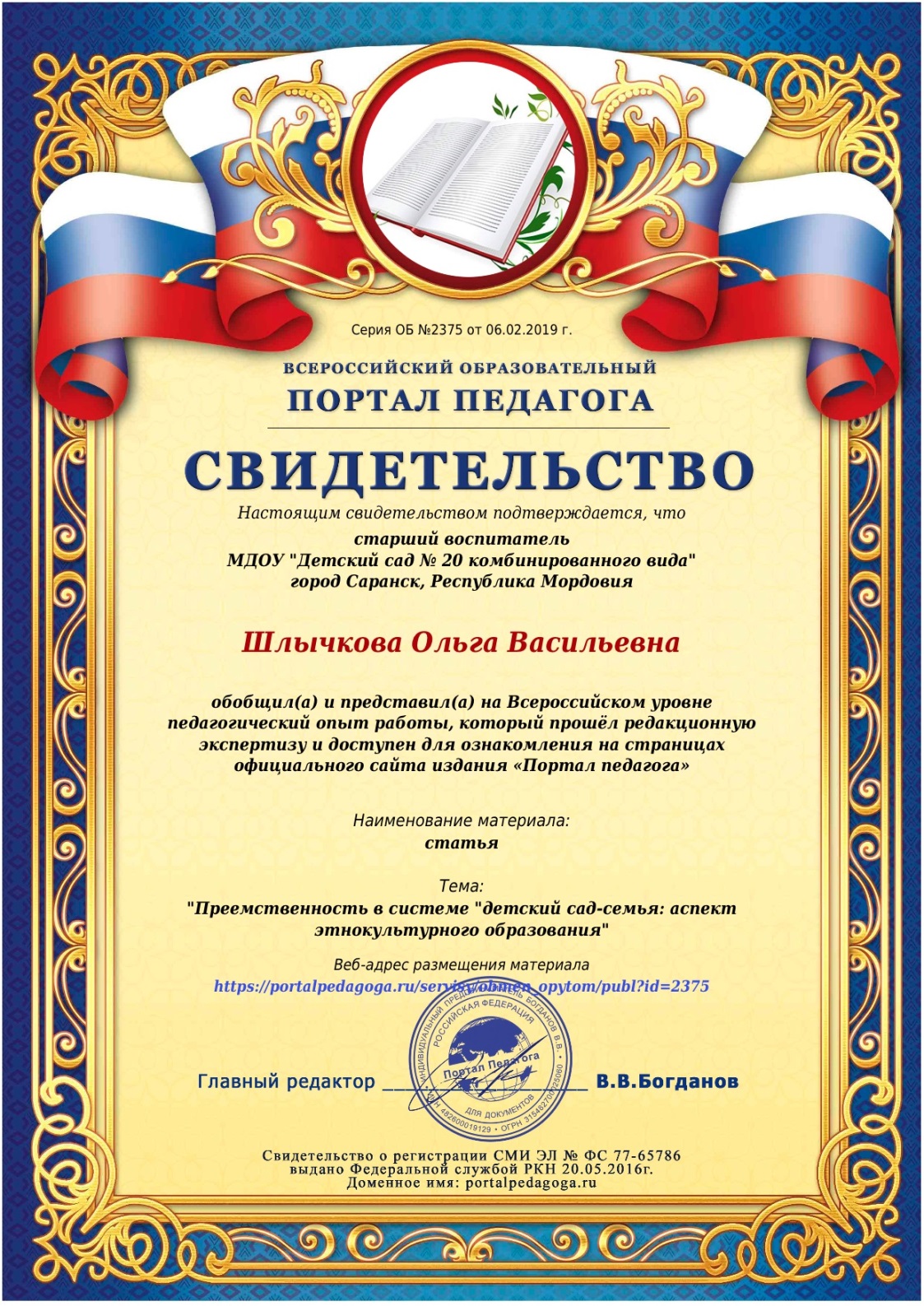 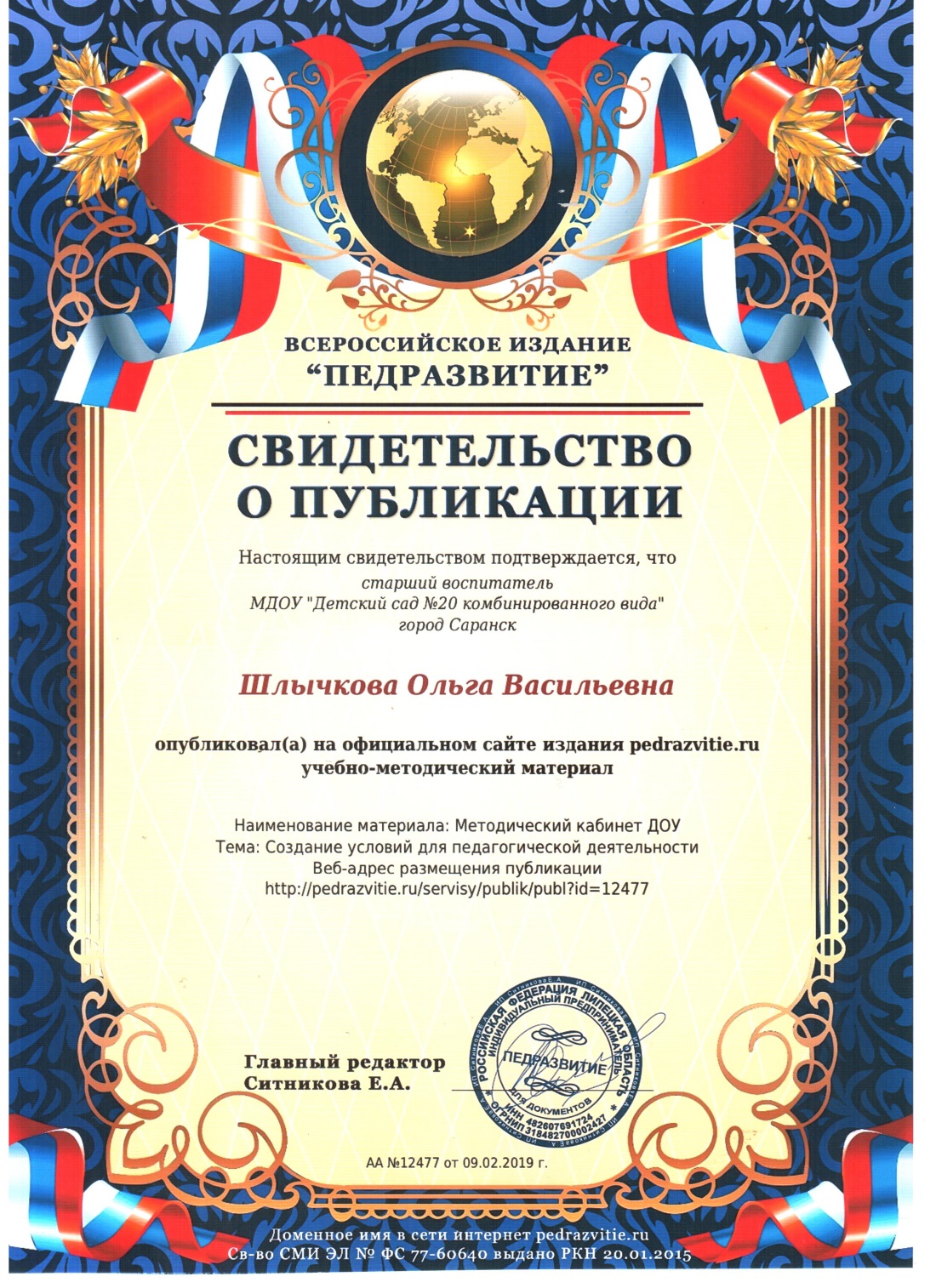 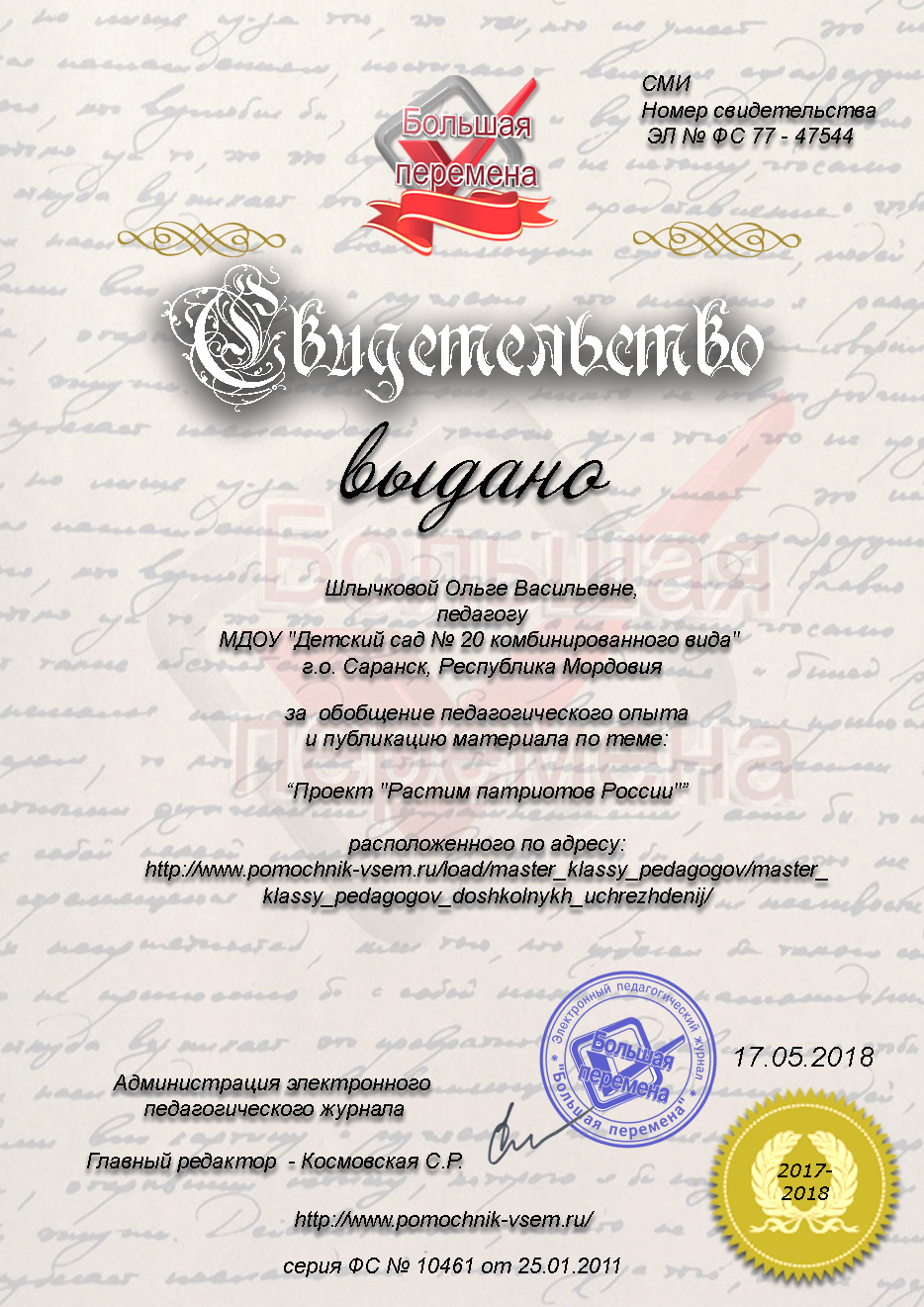 6. Наличие авторских программ, методических разработок
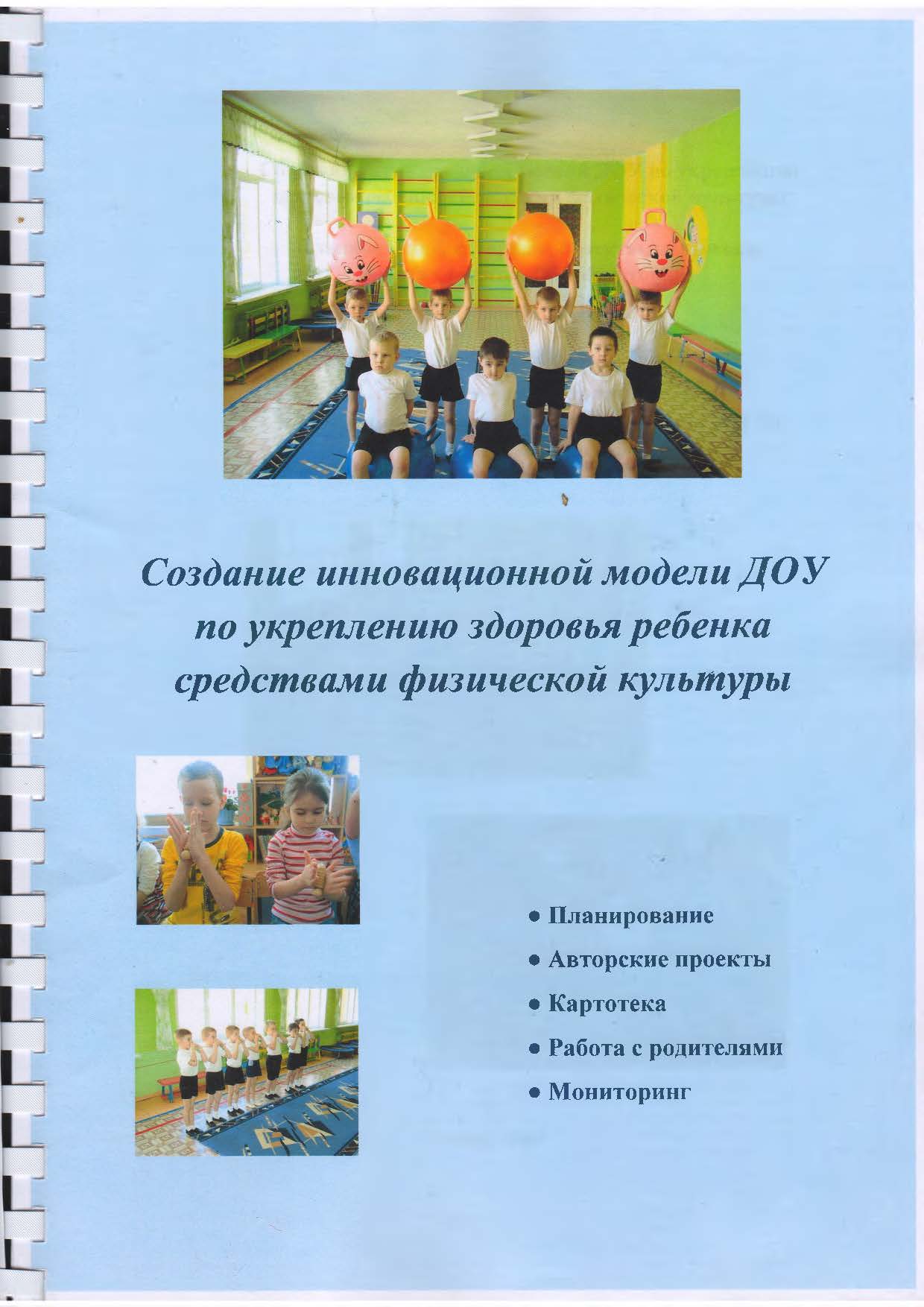 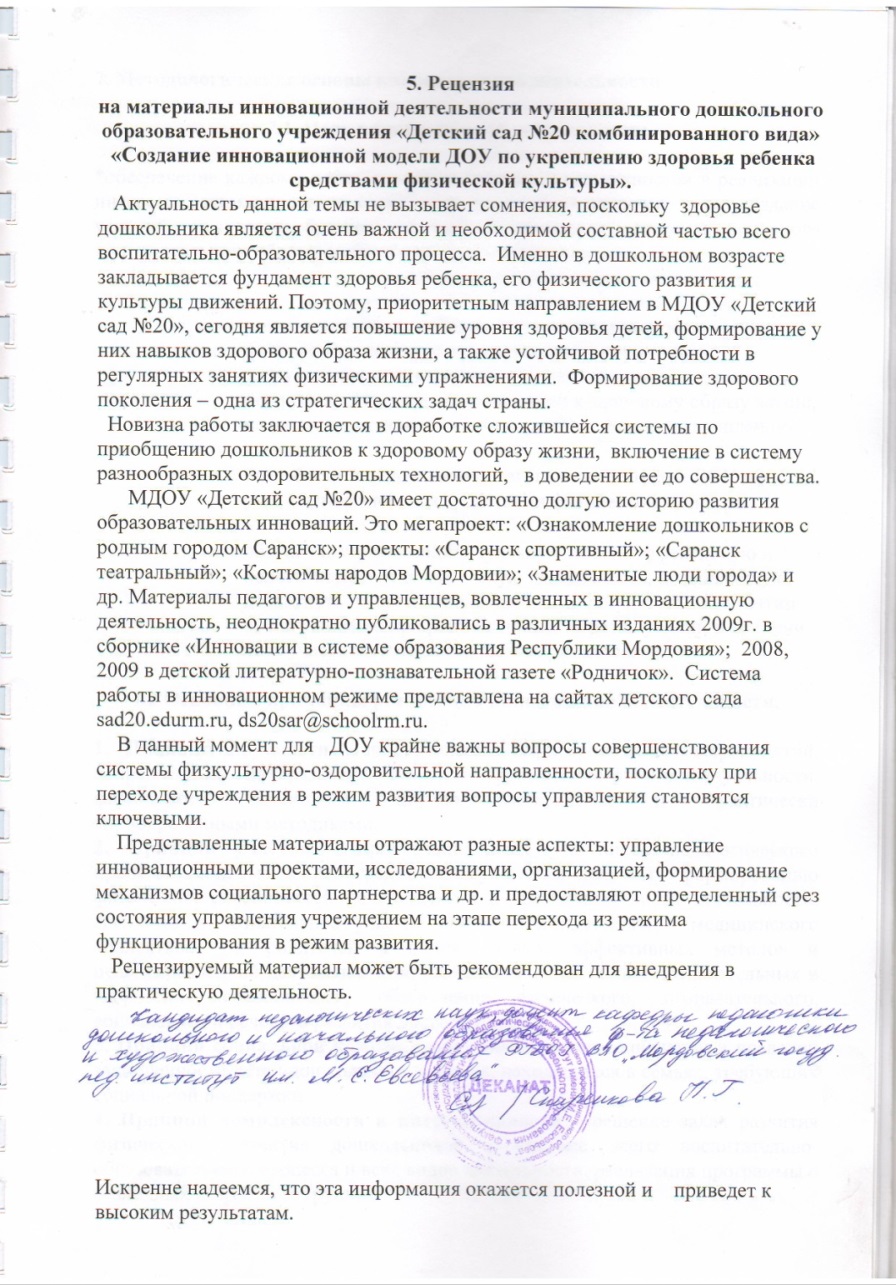 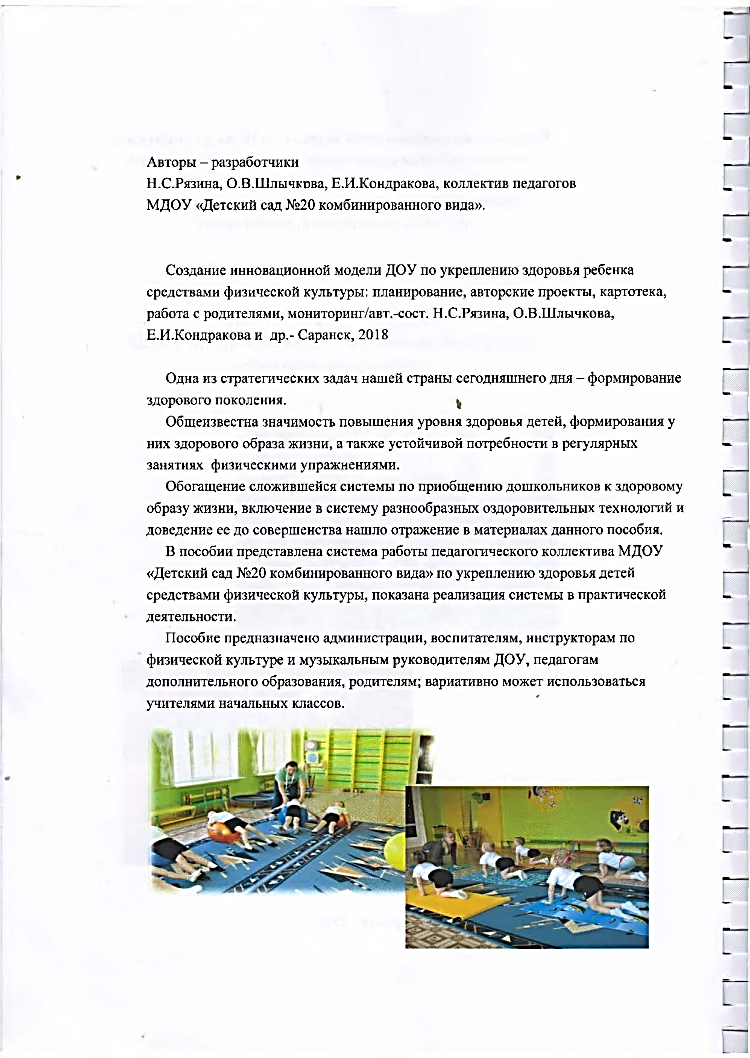 7.Организация взаимодействия образовательной организации с научными, образовательными, социальными институтами
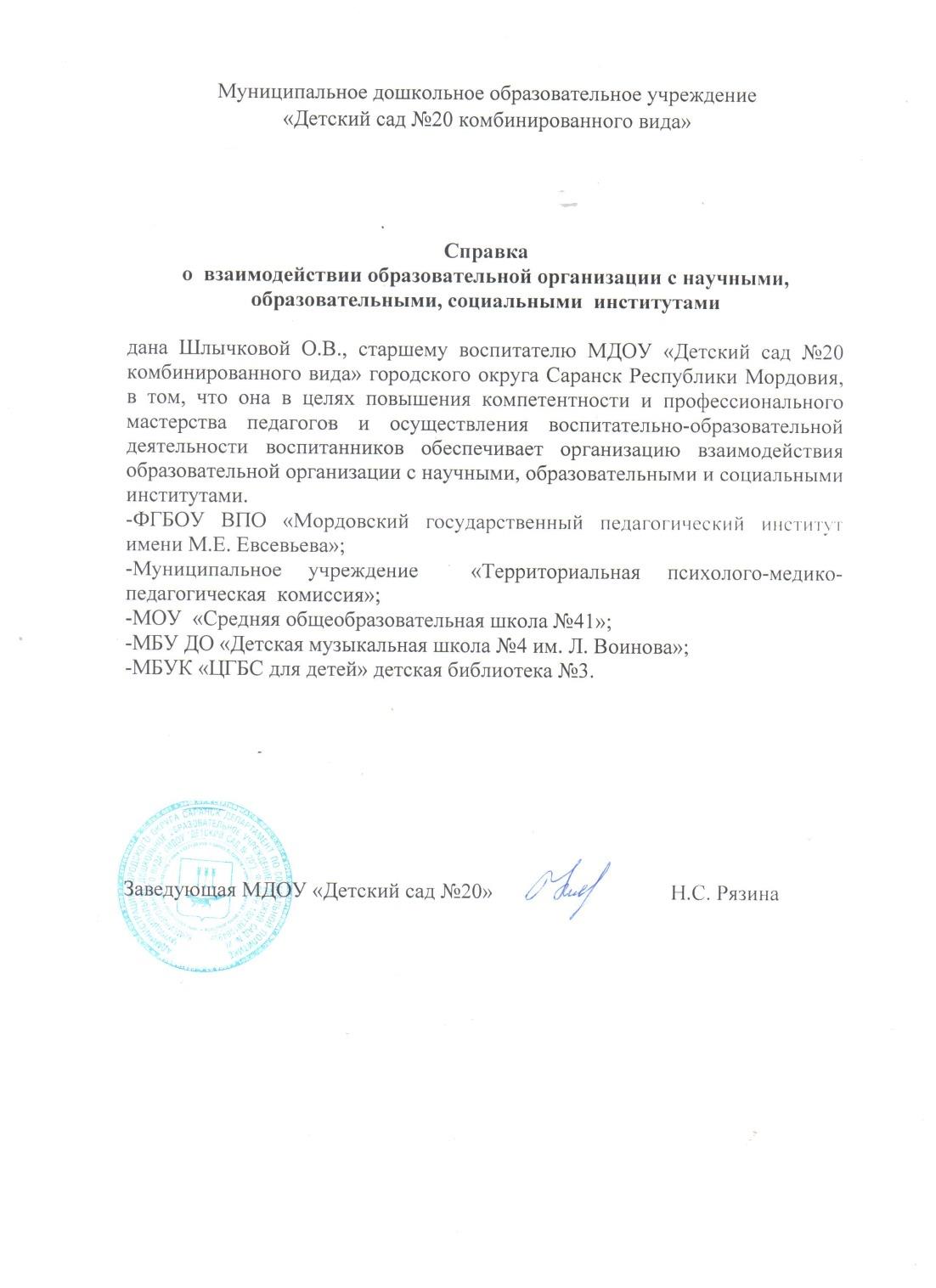 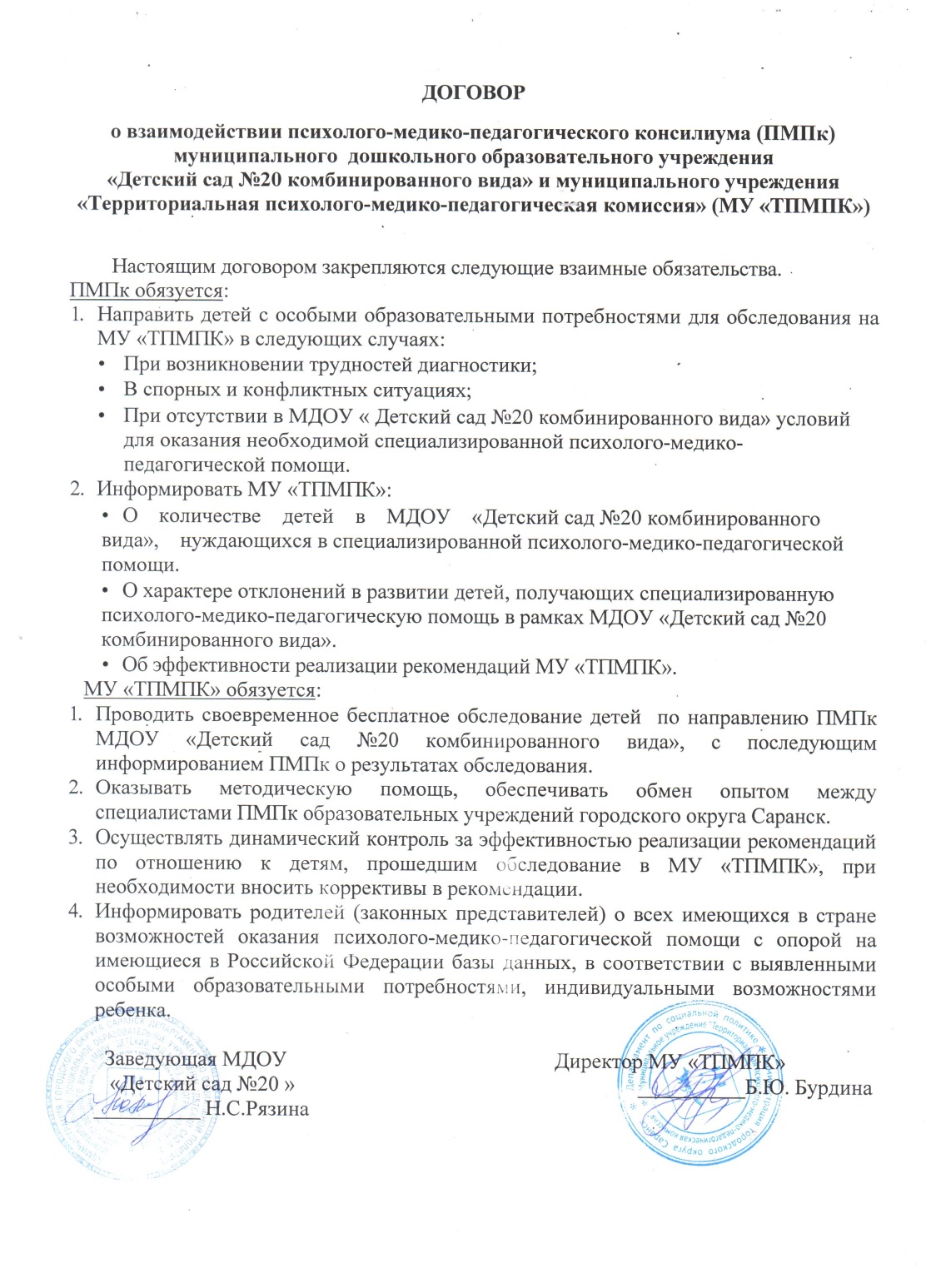 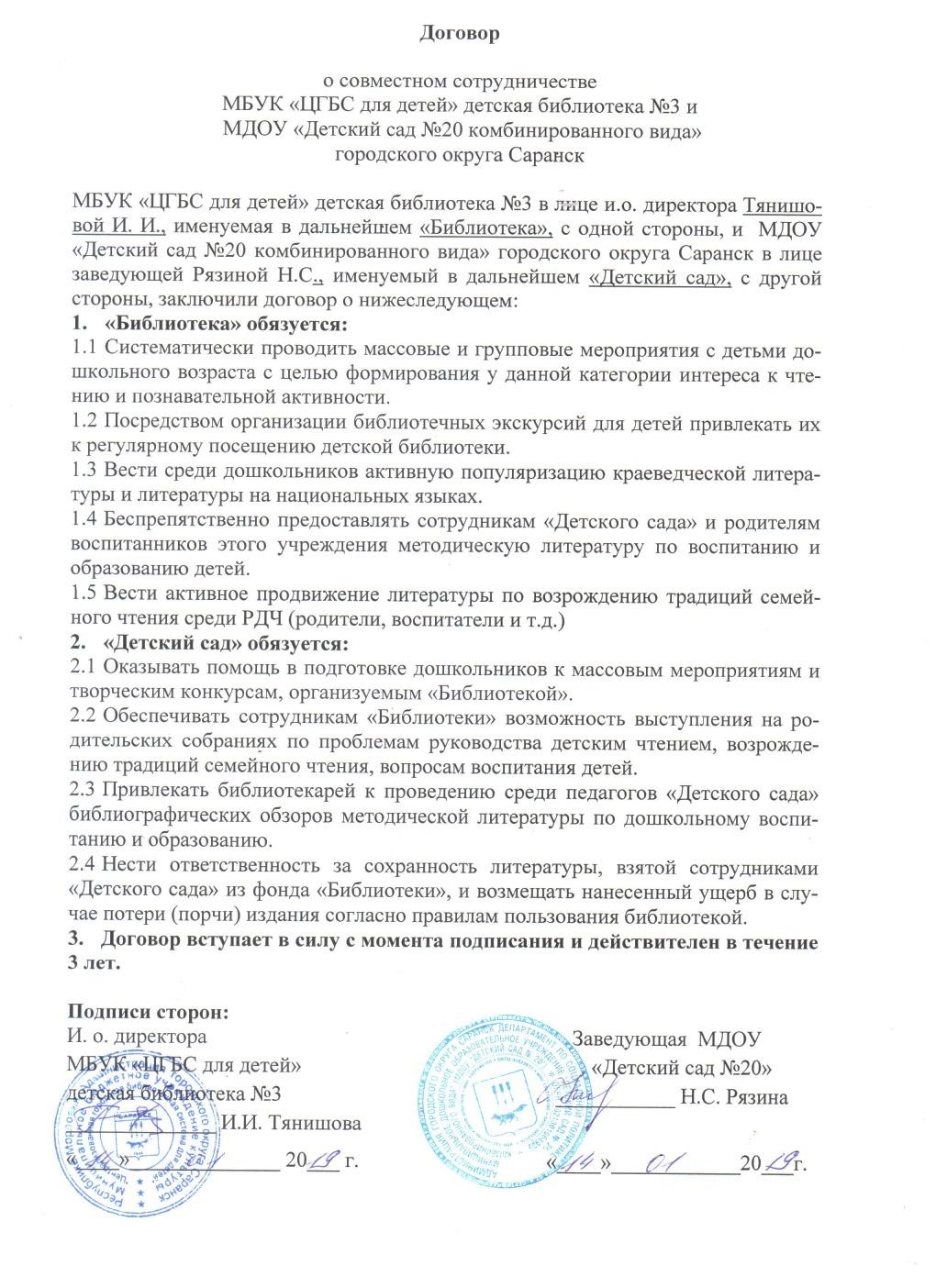 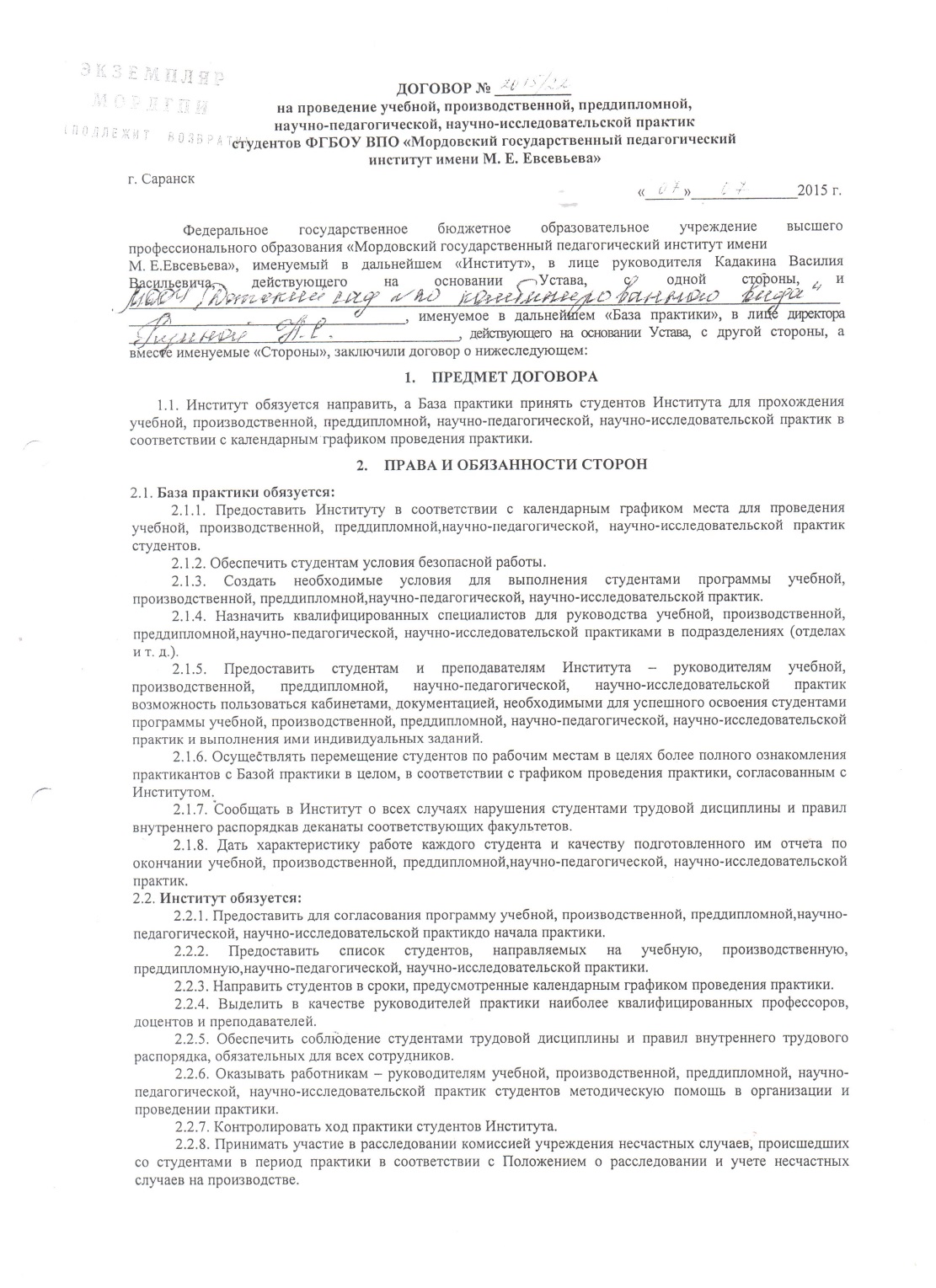 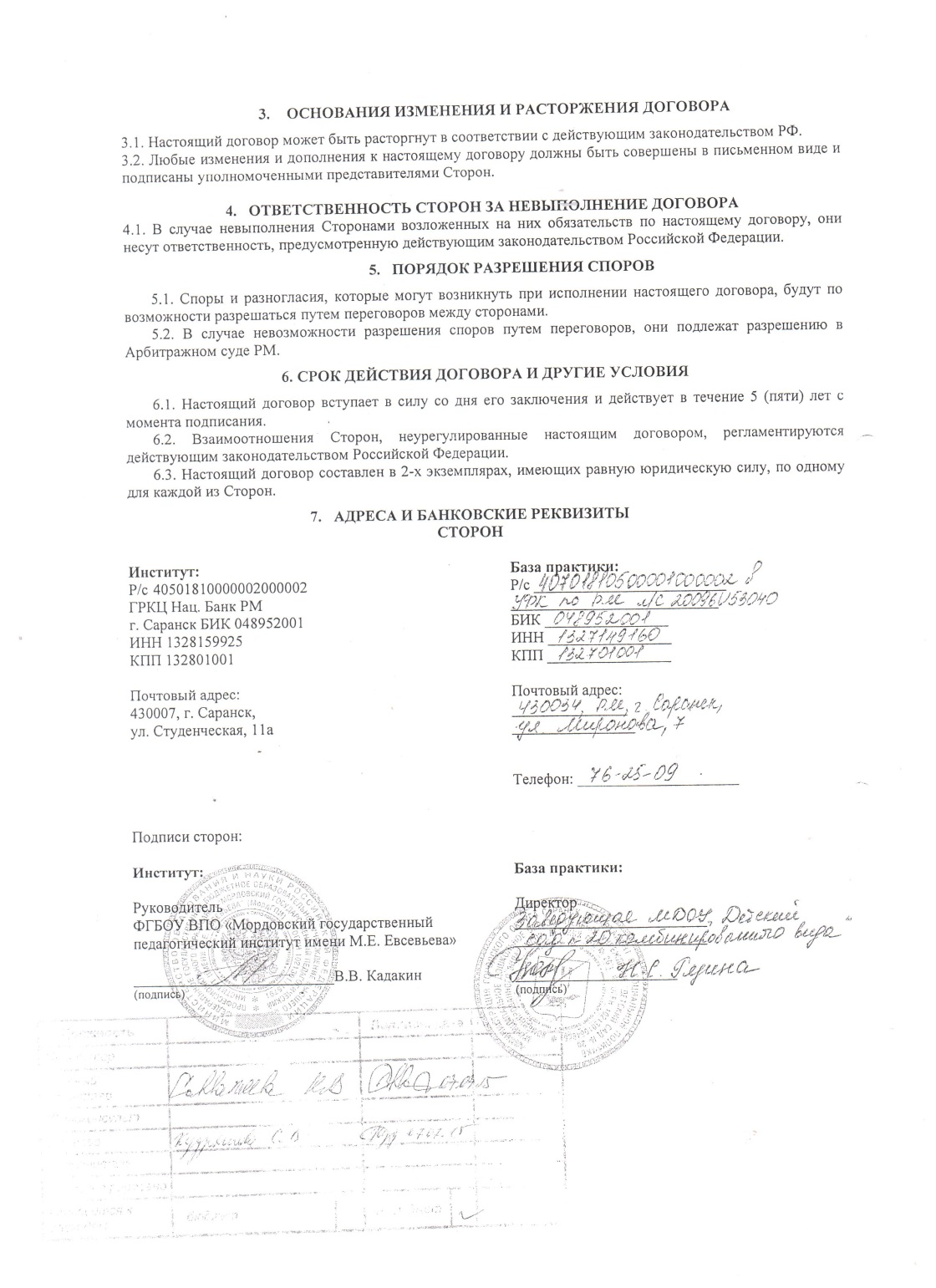 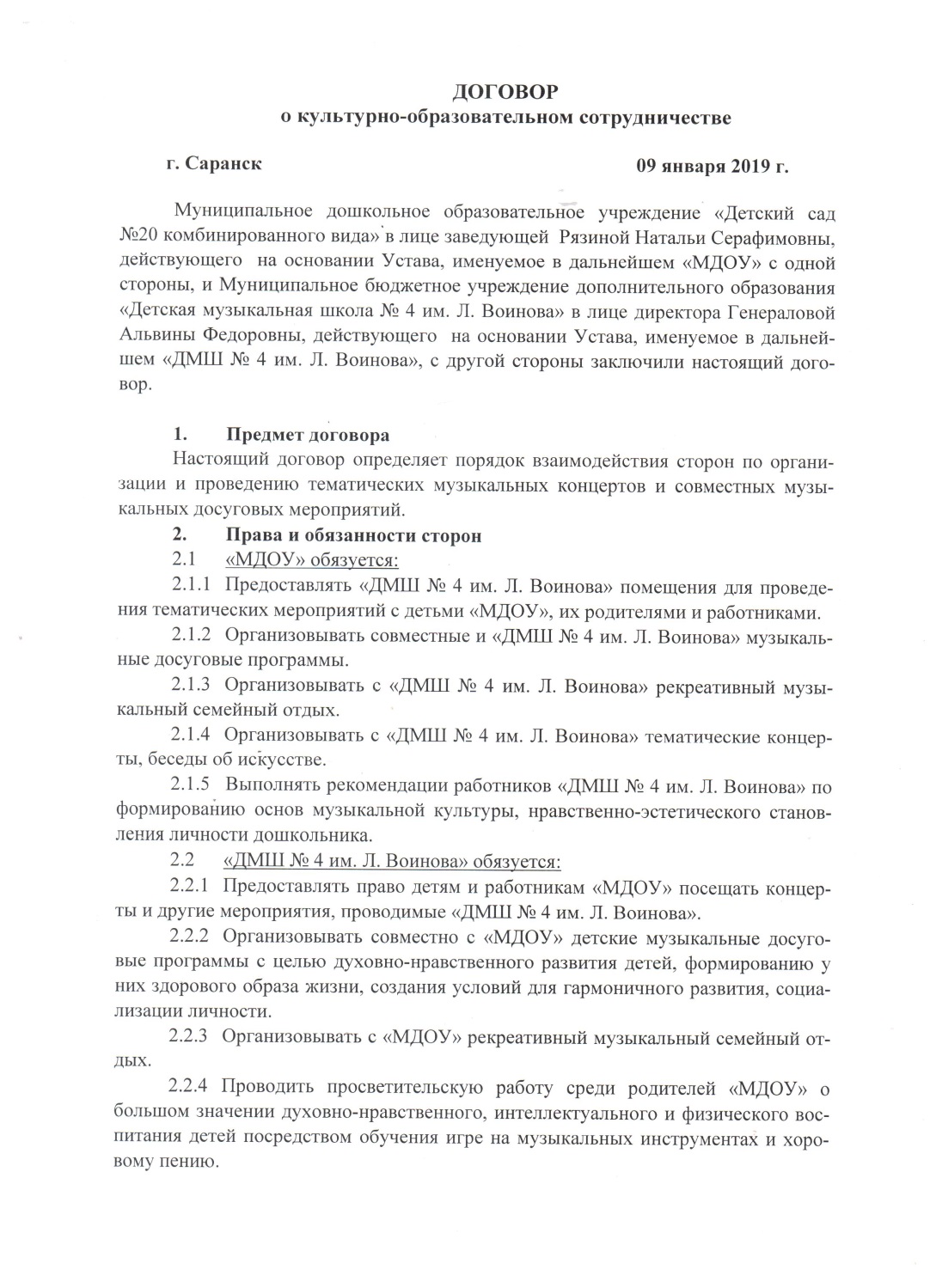 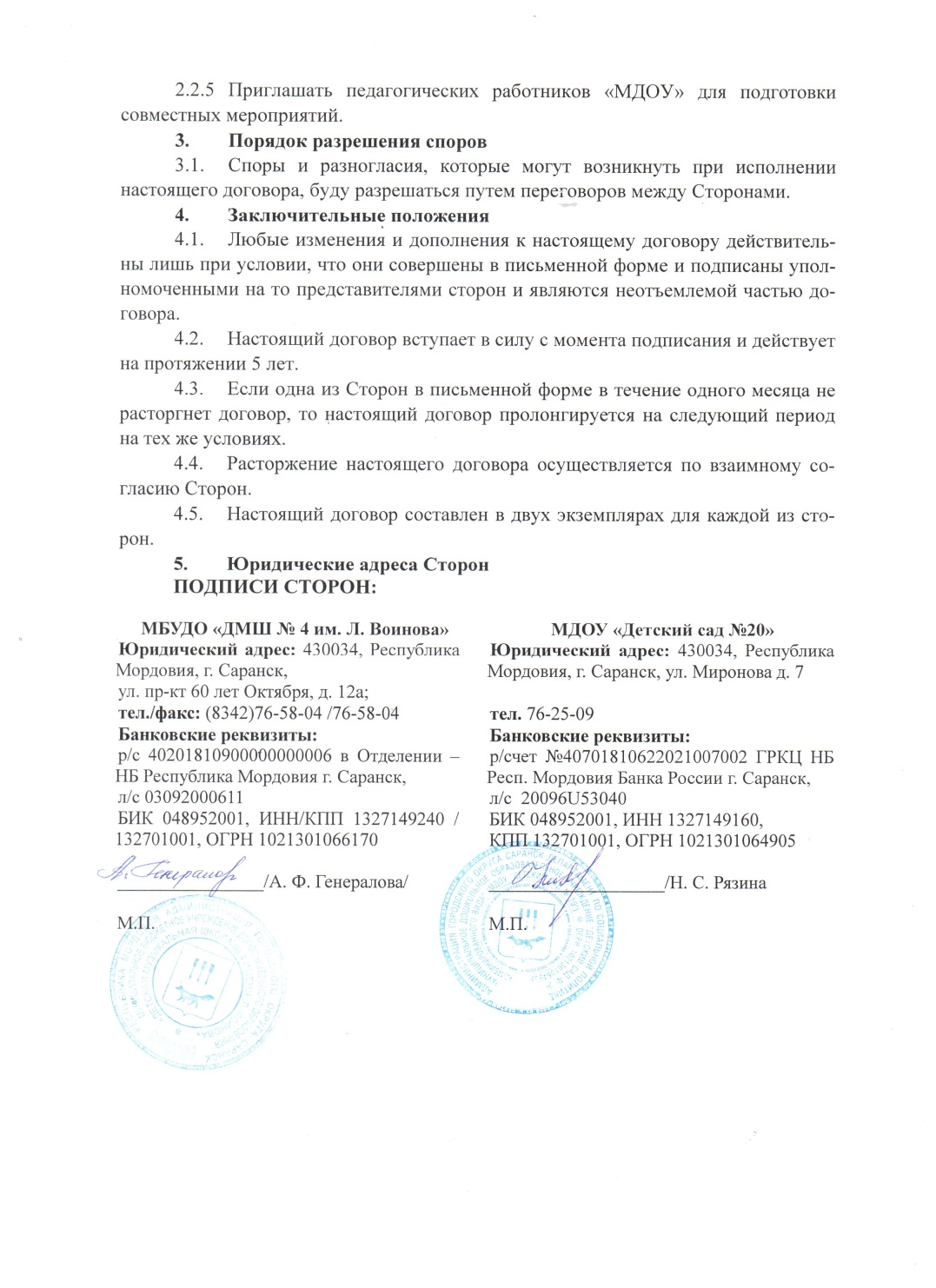 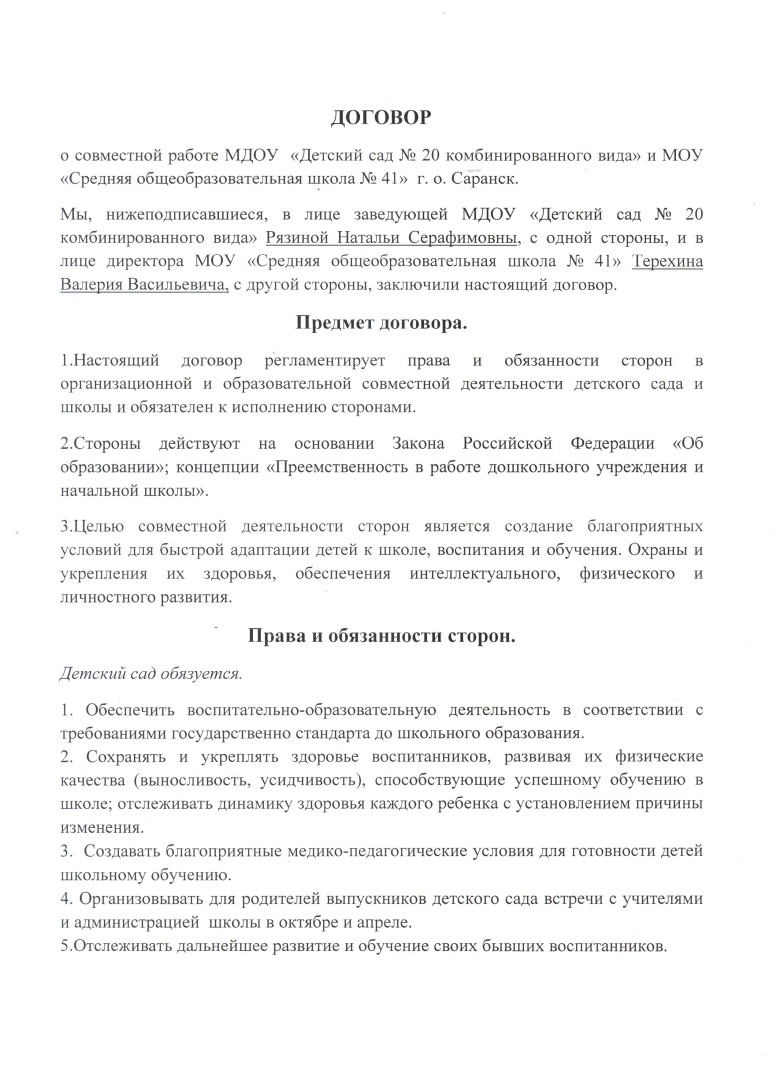 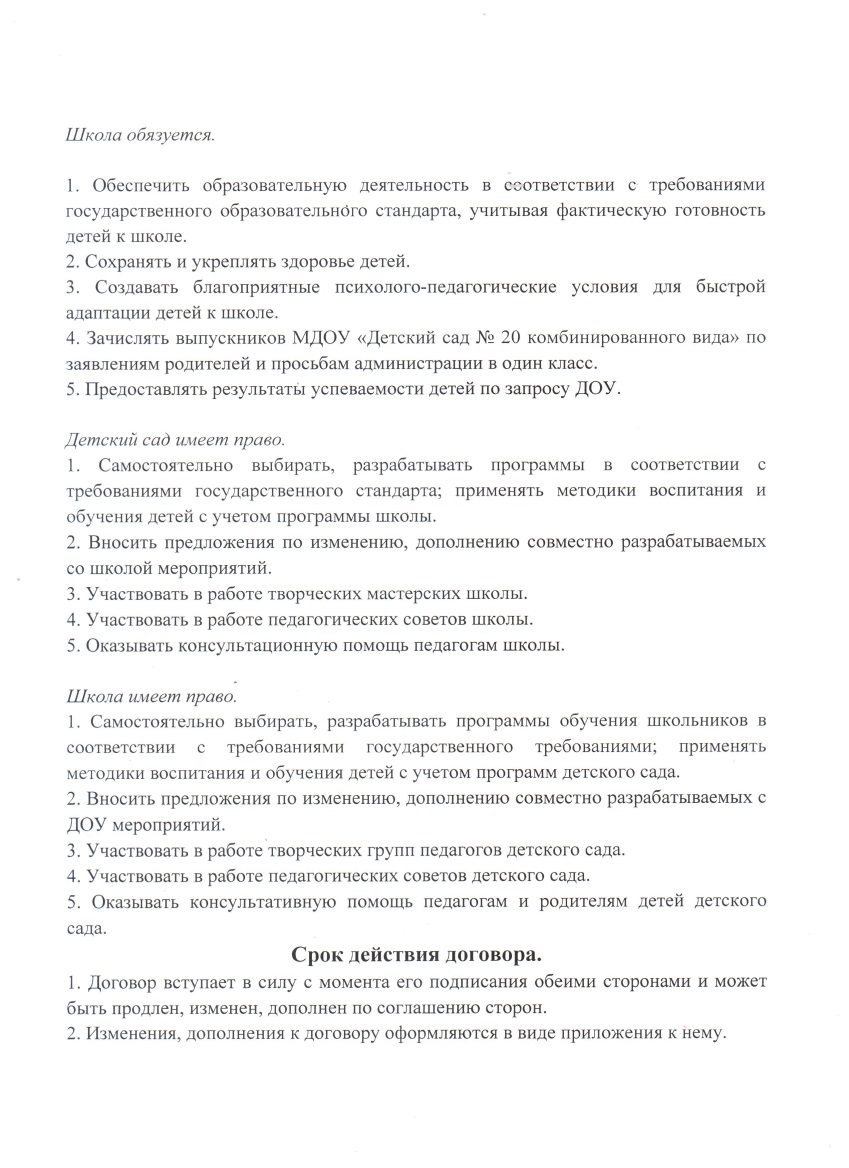 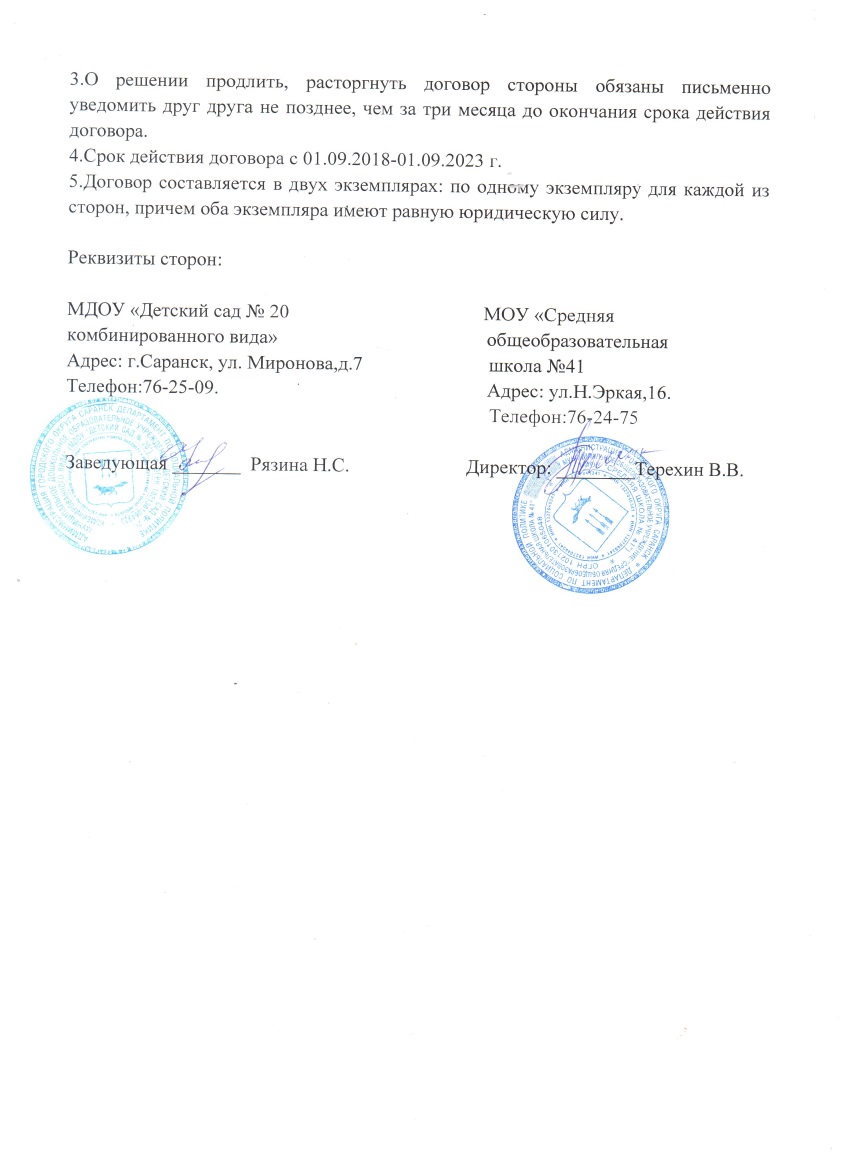 8. Эффективность деятельности по аттестации педагогов на квалификационные категории
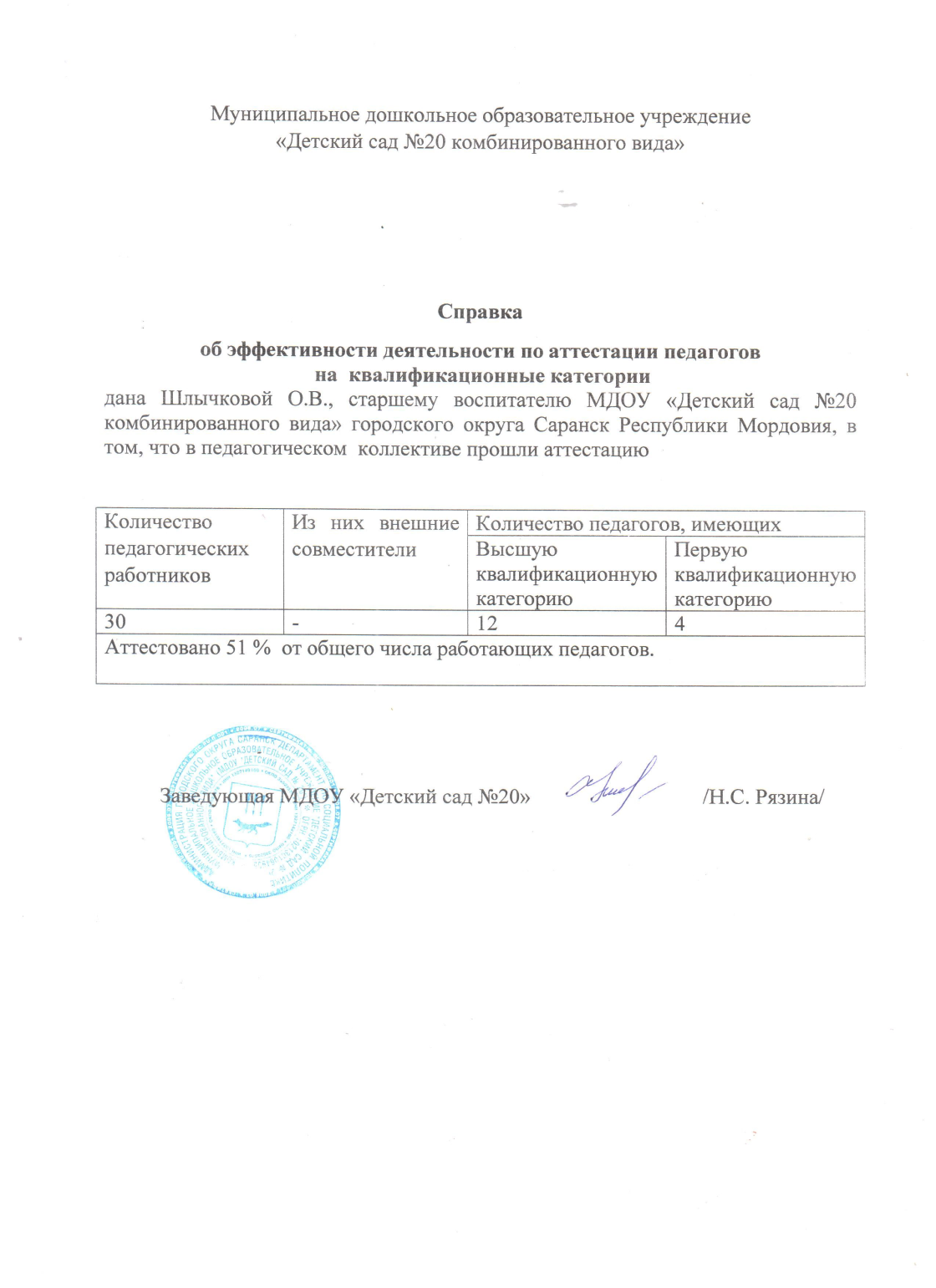 9. Наличие и выполнение перспективного плана прохождения педагогами образовательной организации курсовой подготовки ( за 5 лет)
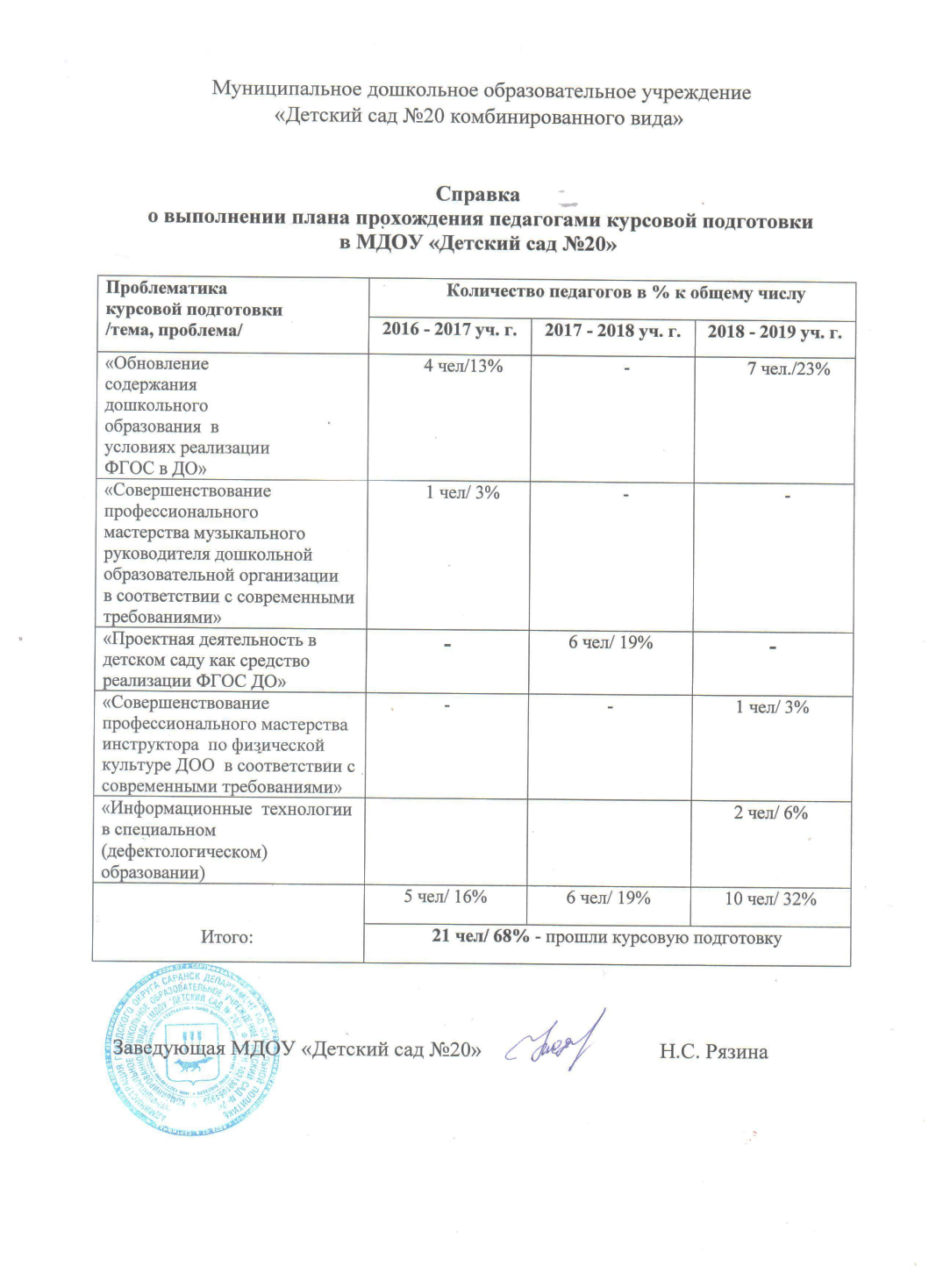 10. Оснащенность образовательной организации учебно- методическими материалами в соответствии с ФГОС и реализуемыми программами
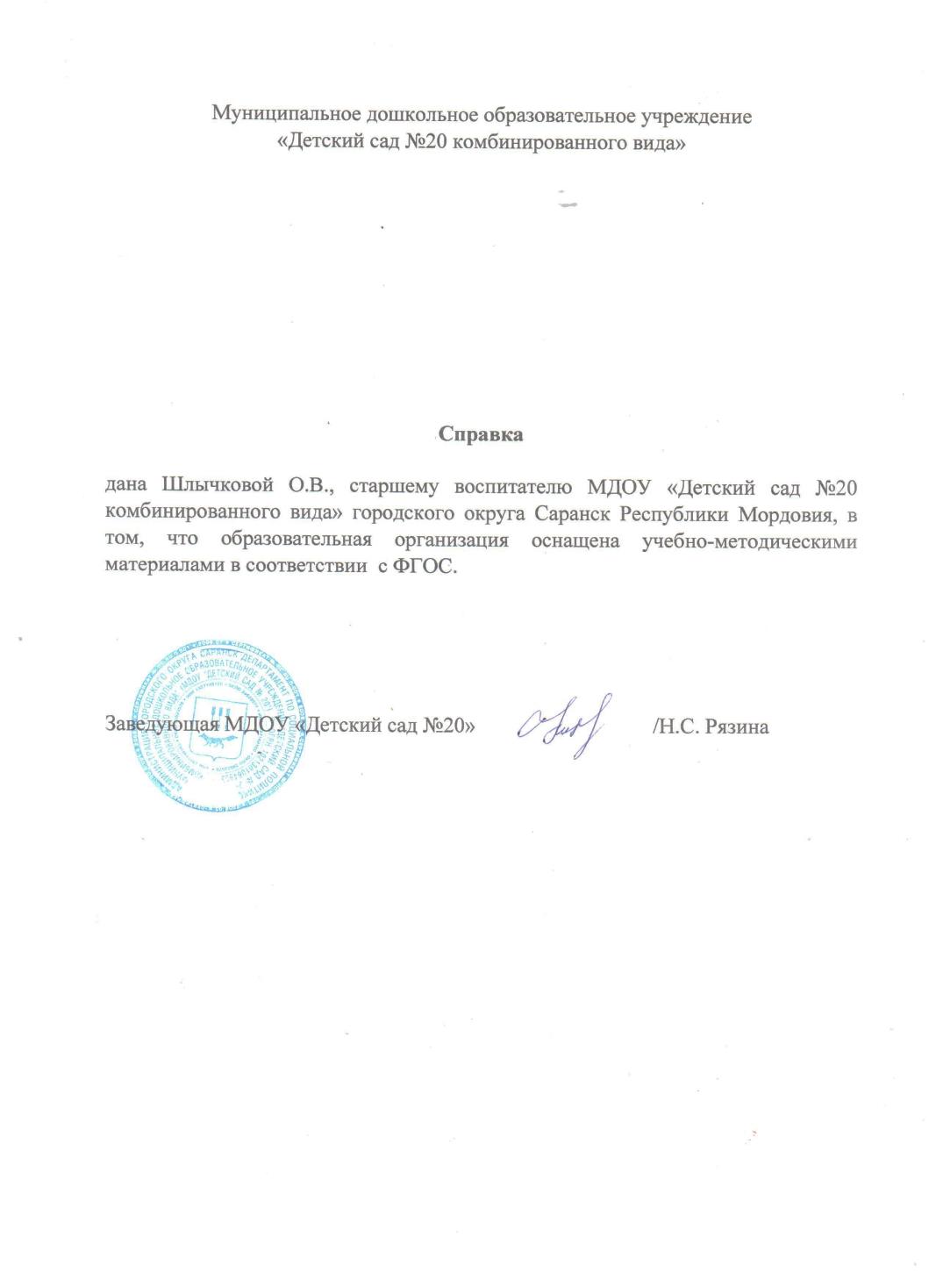 11. Обеспечение информационной открытости деятельности образовательной организации
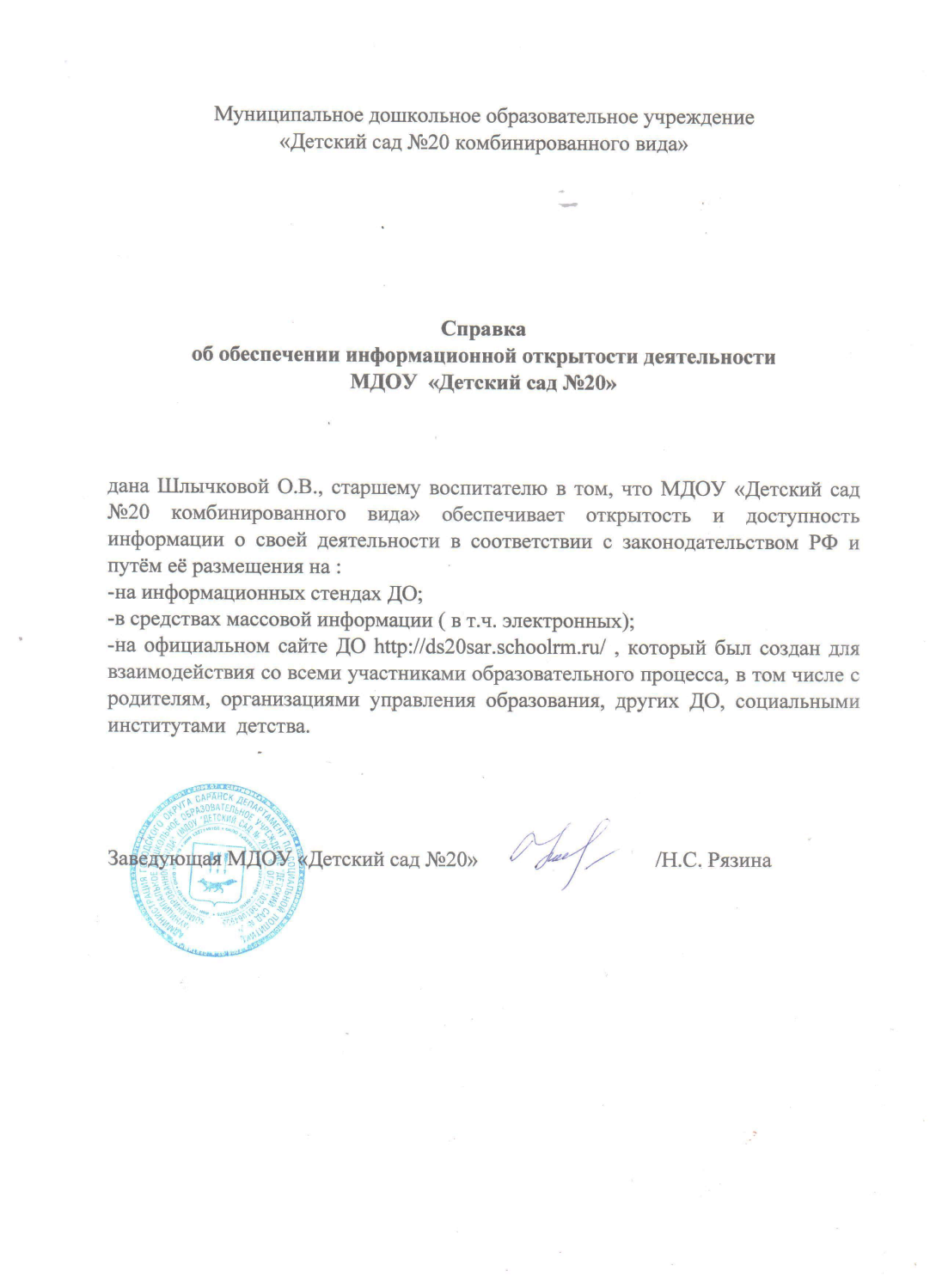 http://ds20sar.schoolrm.ru/sveden/employees/11132/195065

http://ds20sar.schoolrm.ru
12.Наличие достижений детей и педагогического коллектива образовательной организации в конкурсах, соревнованиях, грантах различного уровня
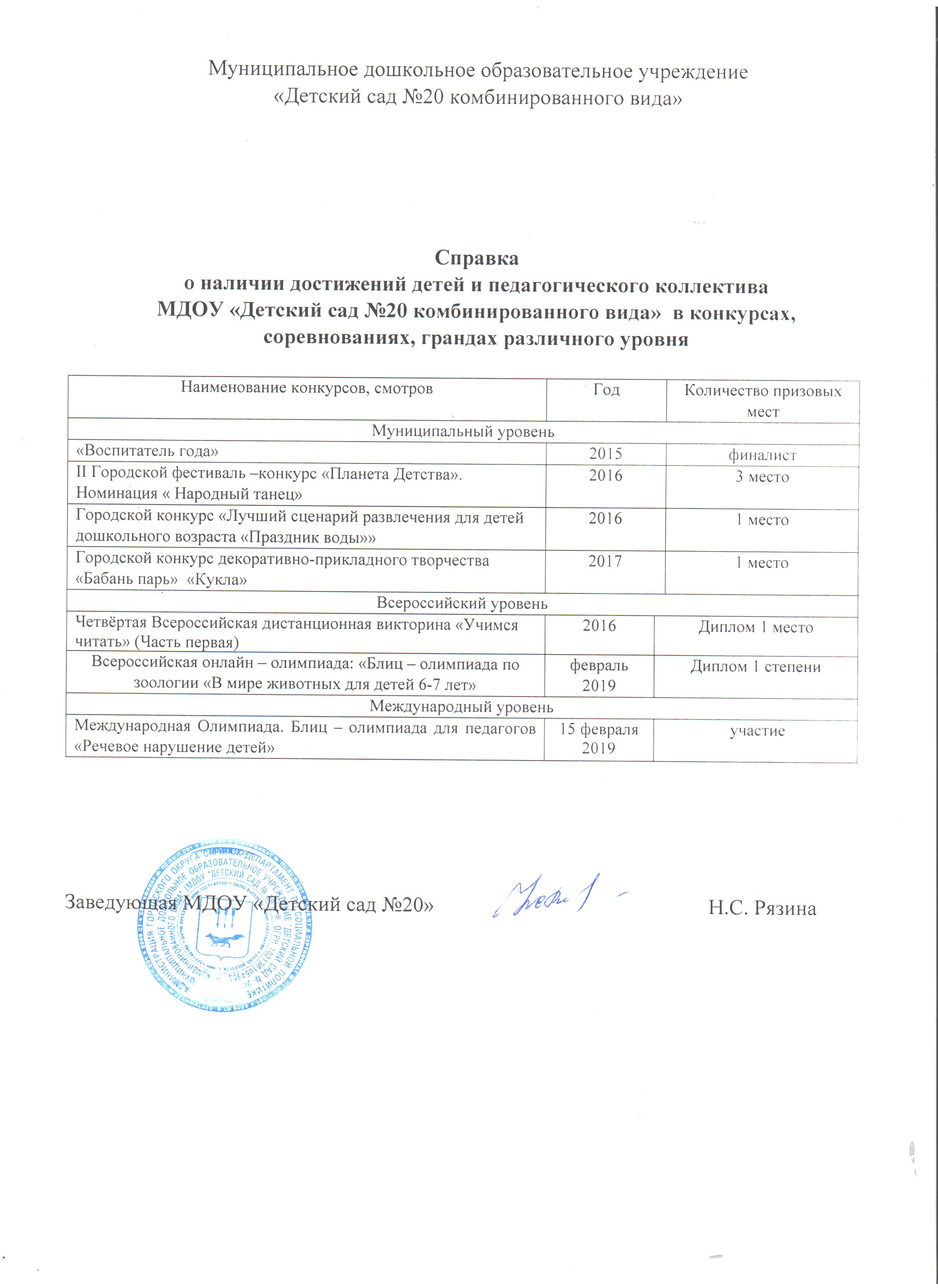 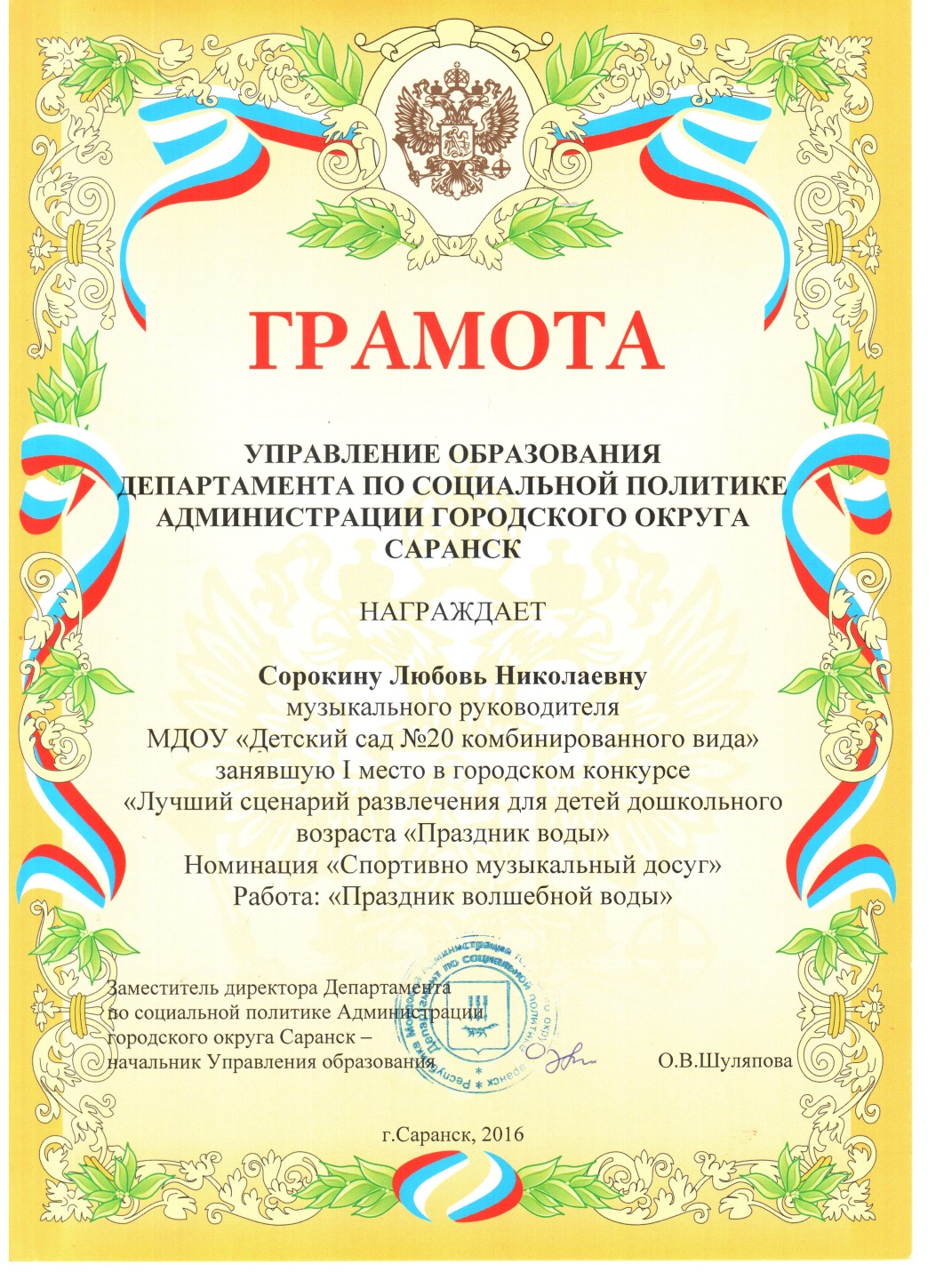 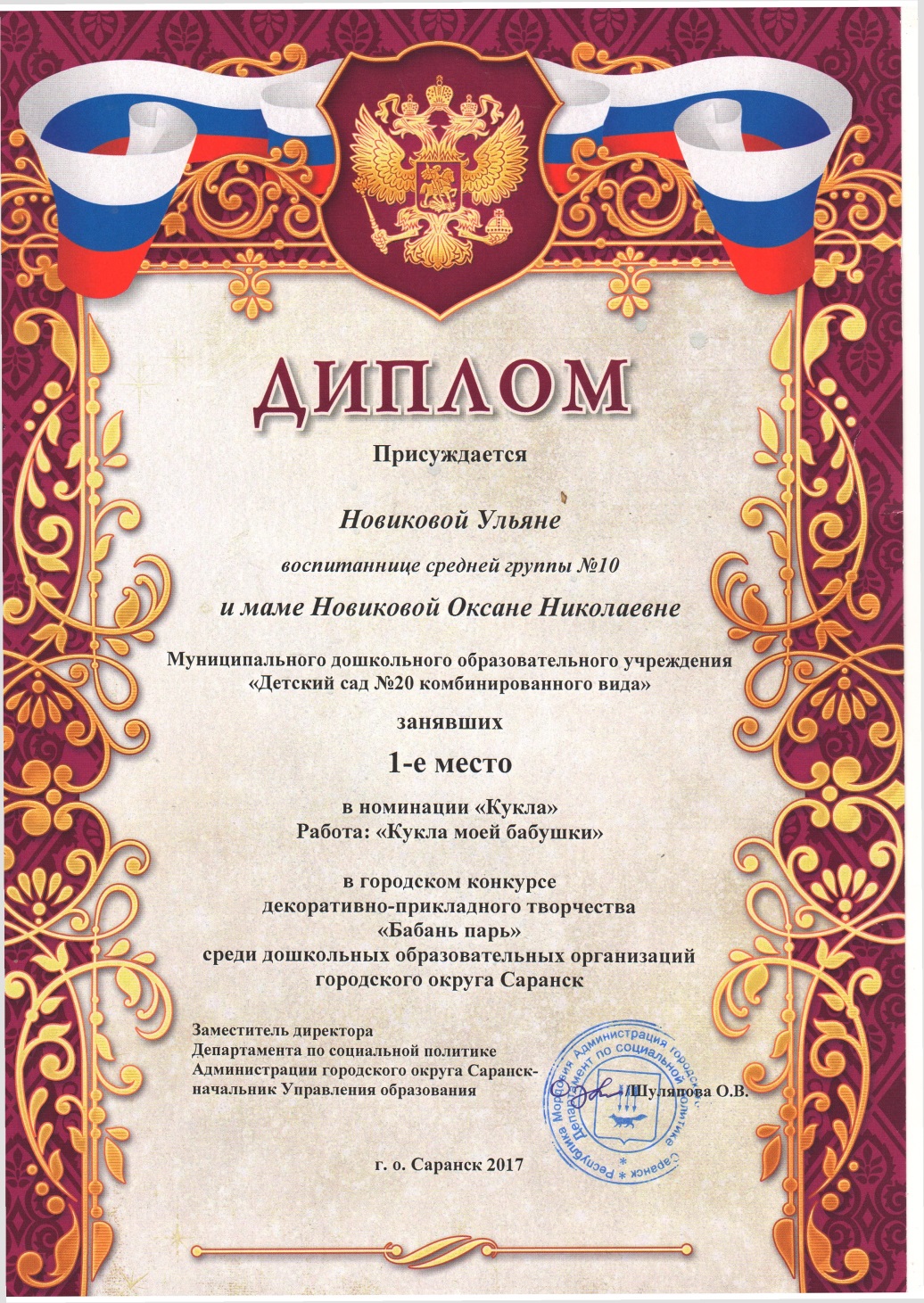 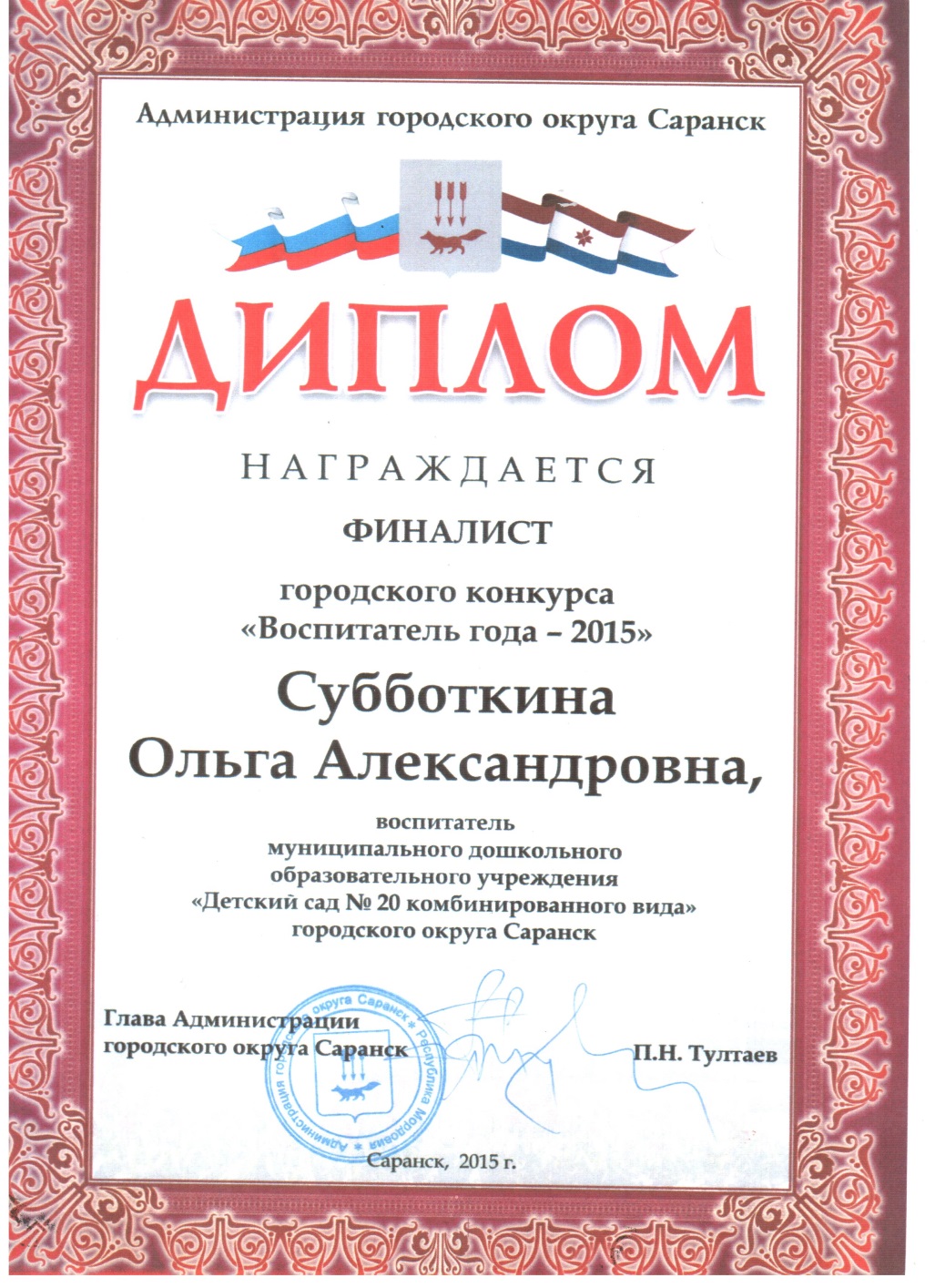 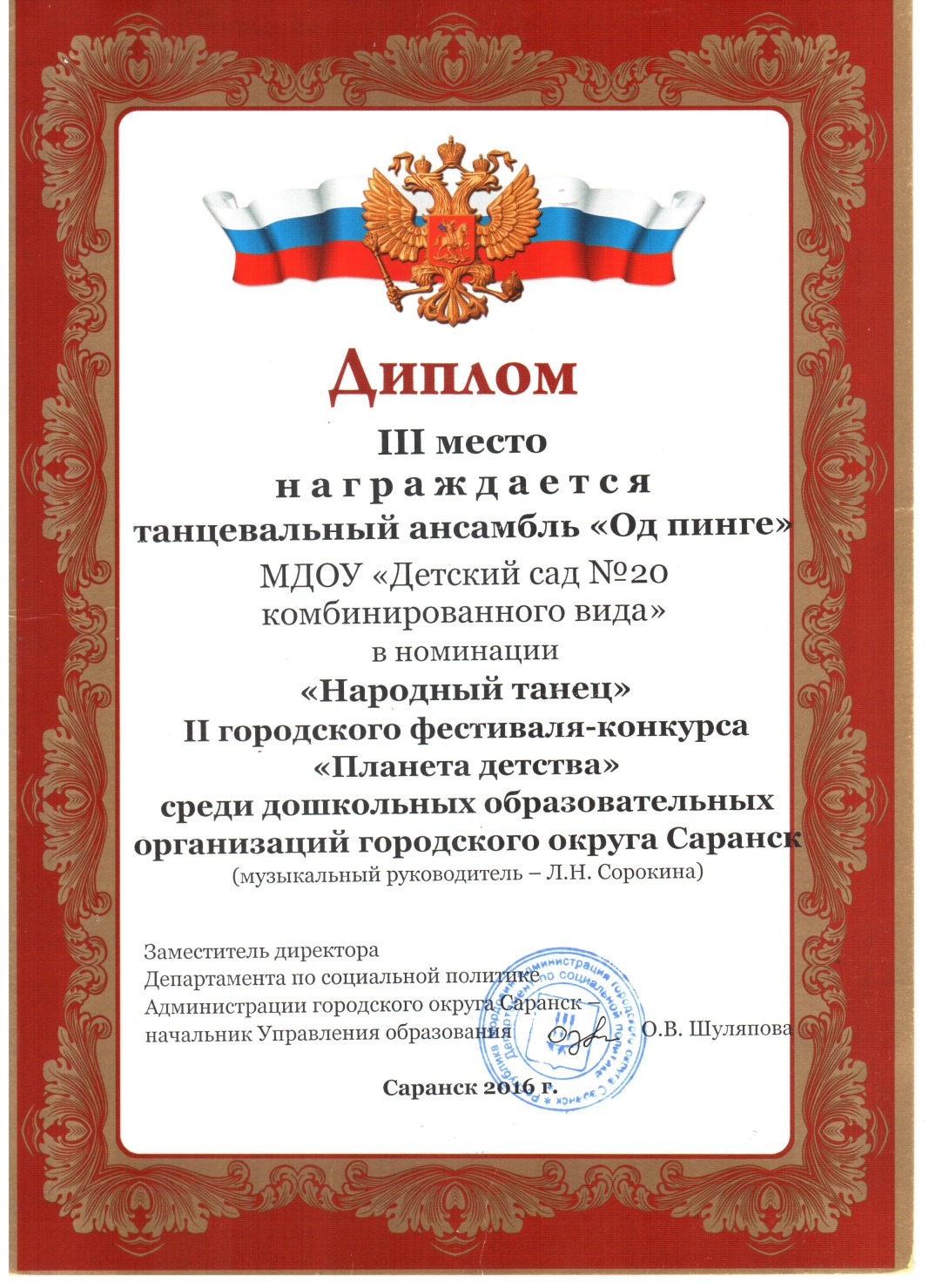 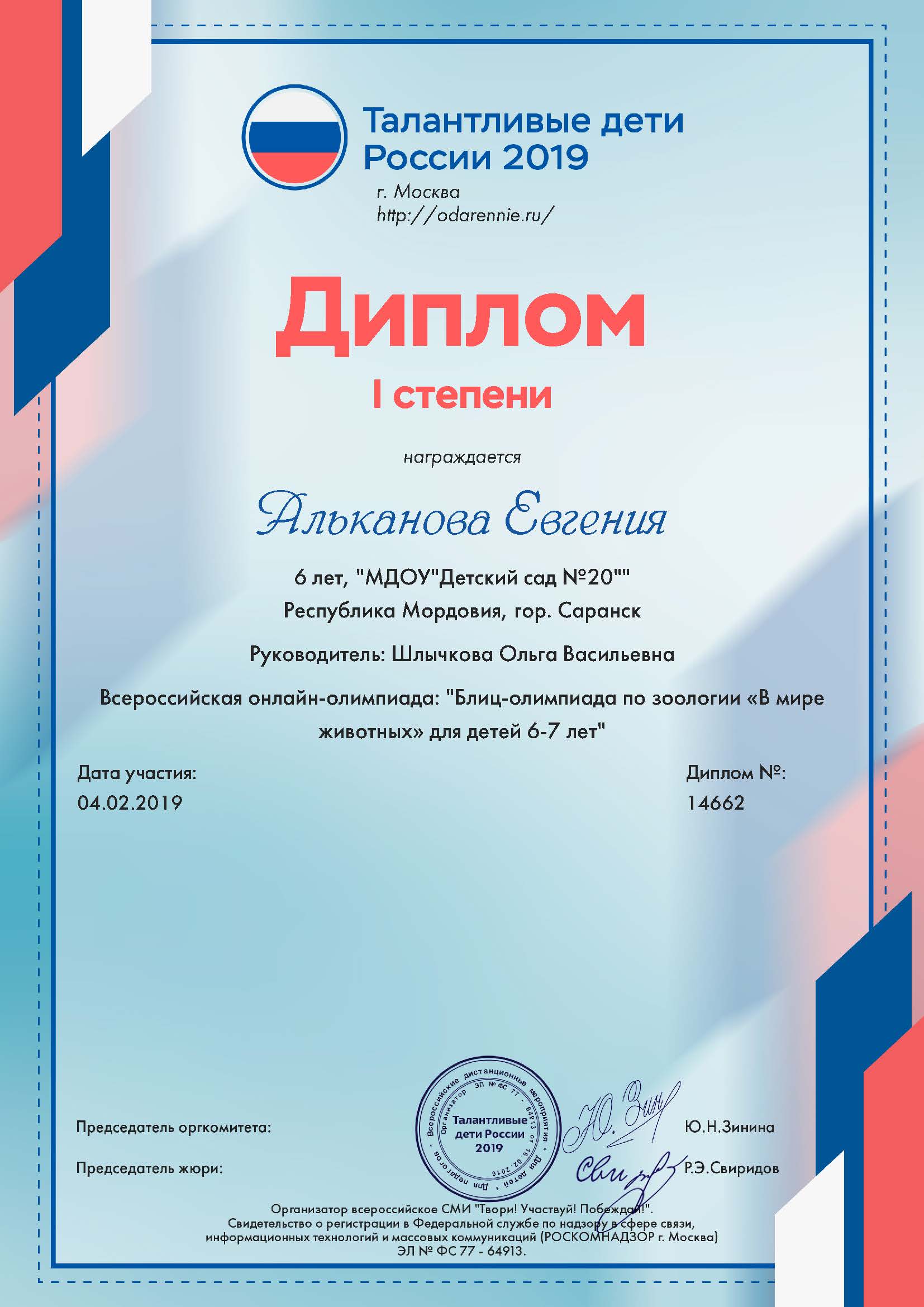 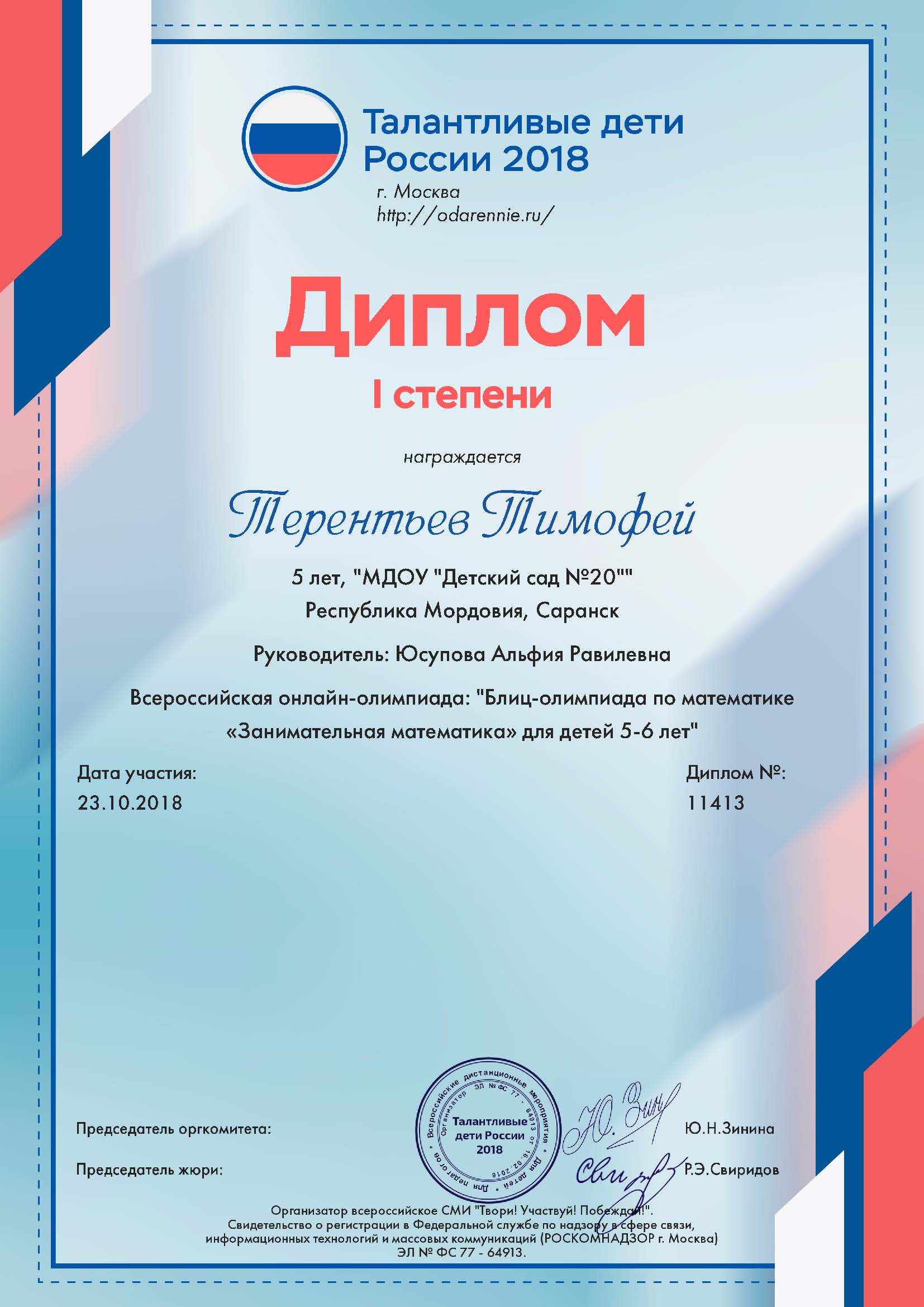 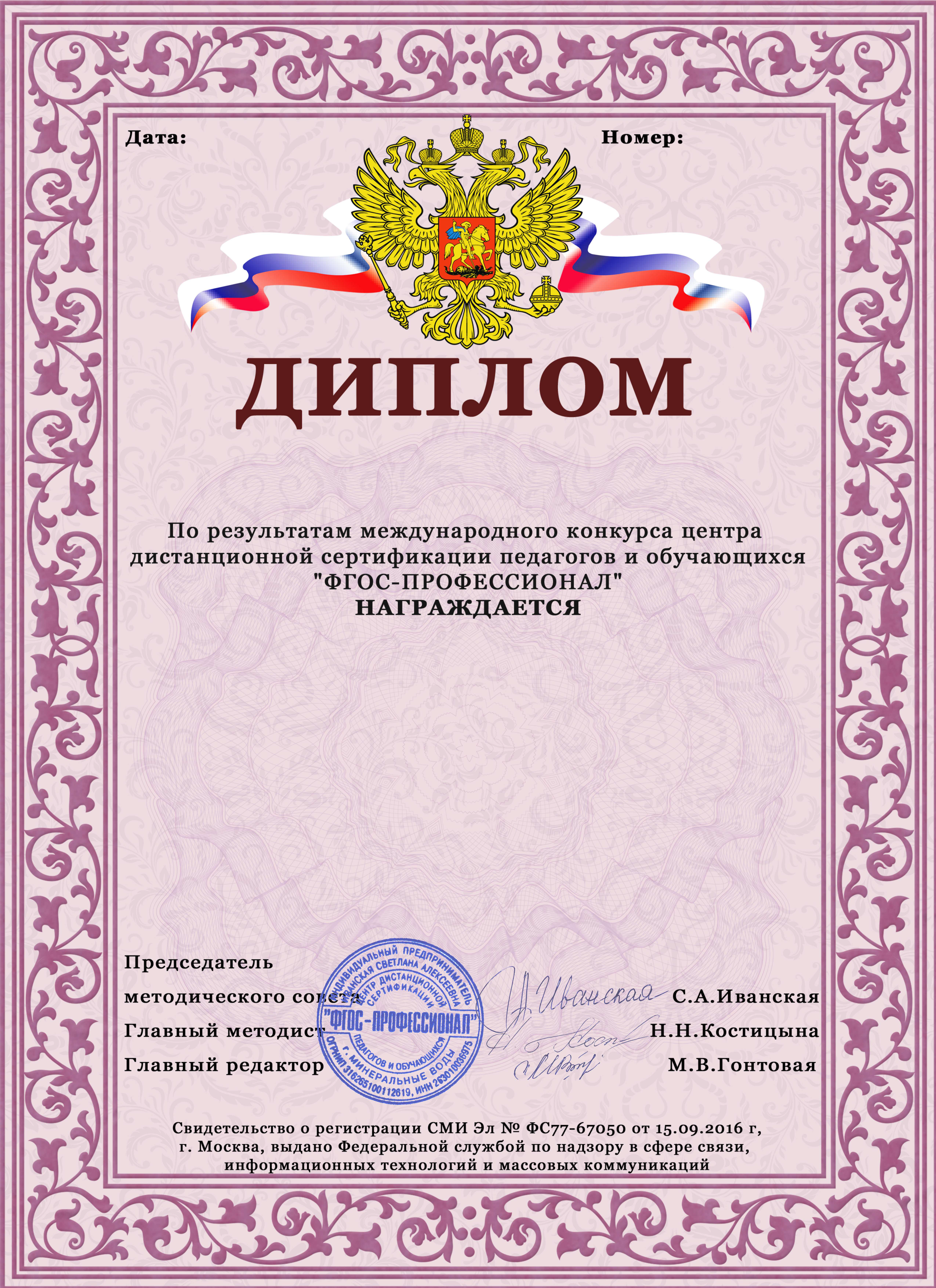 15.02.2019 г.
107772
Гадеева Татьяна Ивановна
Учитель-логопед
МДОУ «Детский сад № 20 комбинированного вида»
Город Саранск Республика Мордовия
Номинация: Блиц-олимпиада для педагогов «Речевые нарушения у детей»
Руководитель: Шлычкова Ольга Васильевна
13. Качество работы по развитию вариативных форм дошкольного образования
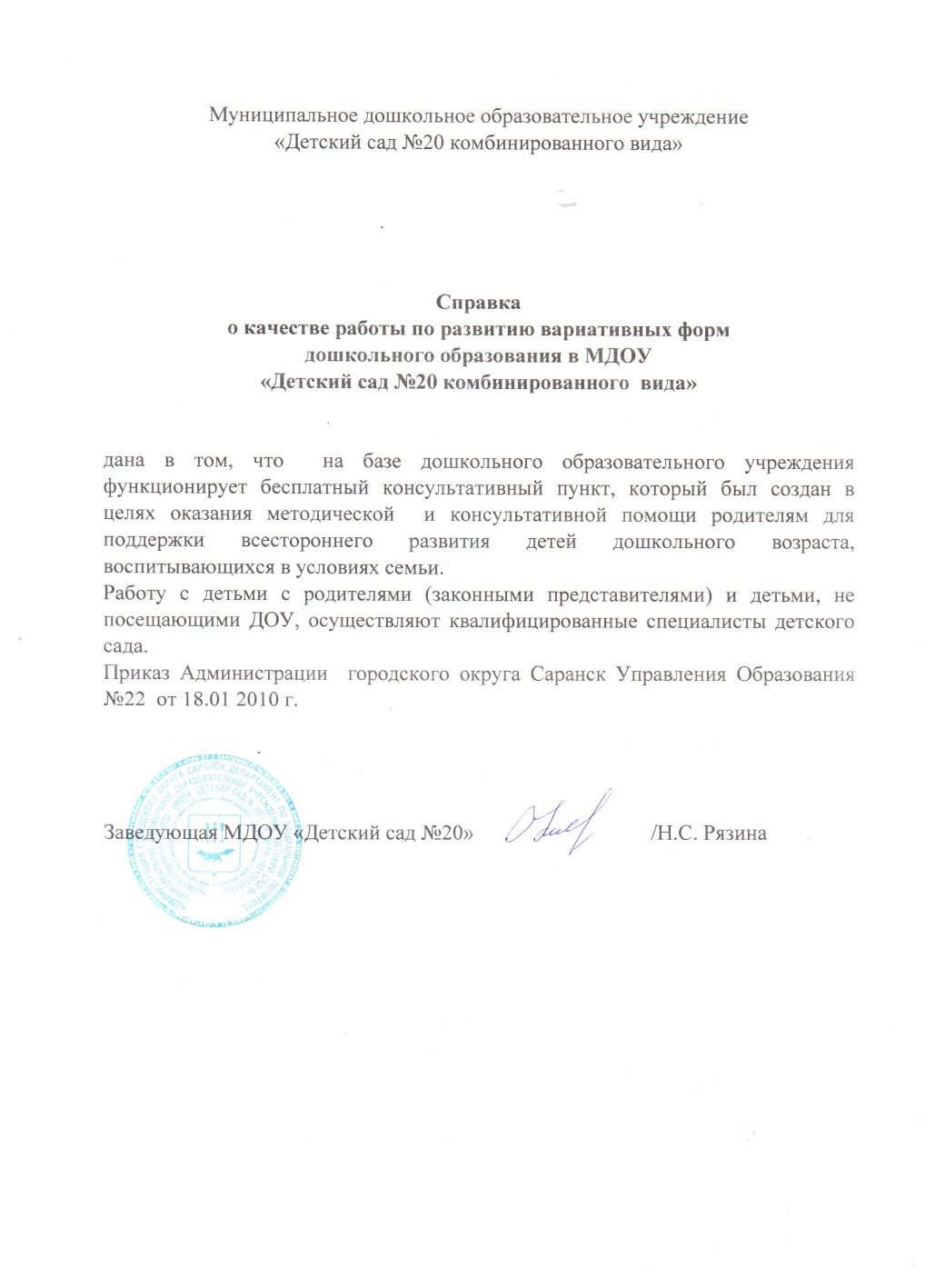 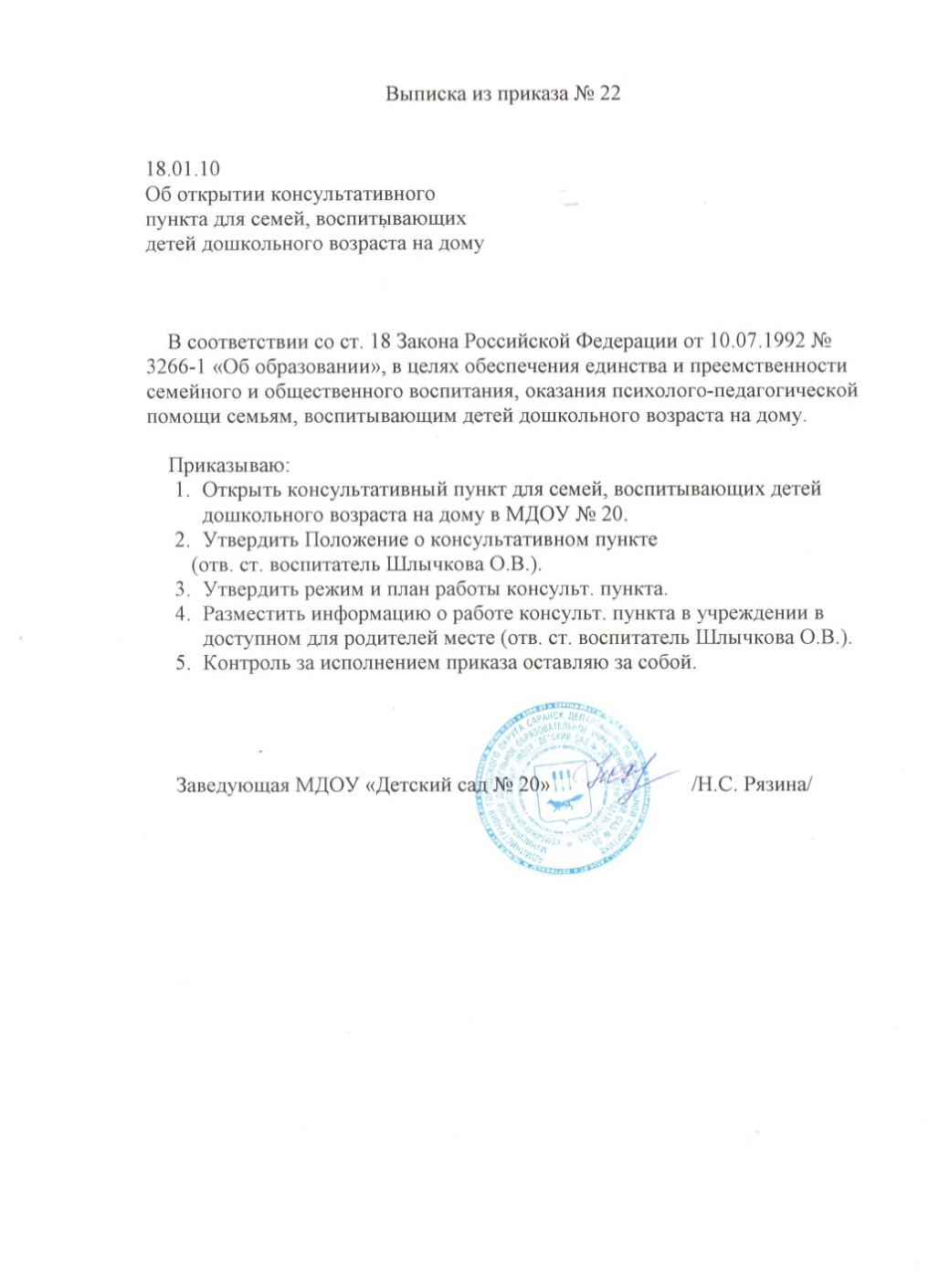 14. Выступления на научно- практических конференциях, педагогических чтениях, семинарах, секциях, методических объединениях; проведение открытых мастер классов, мероприятий
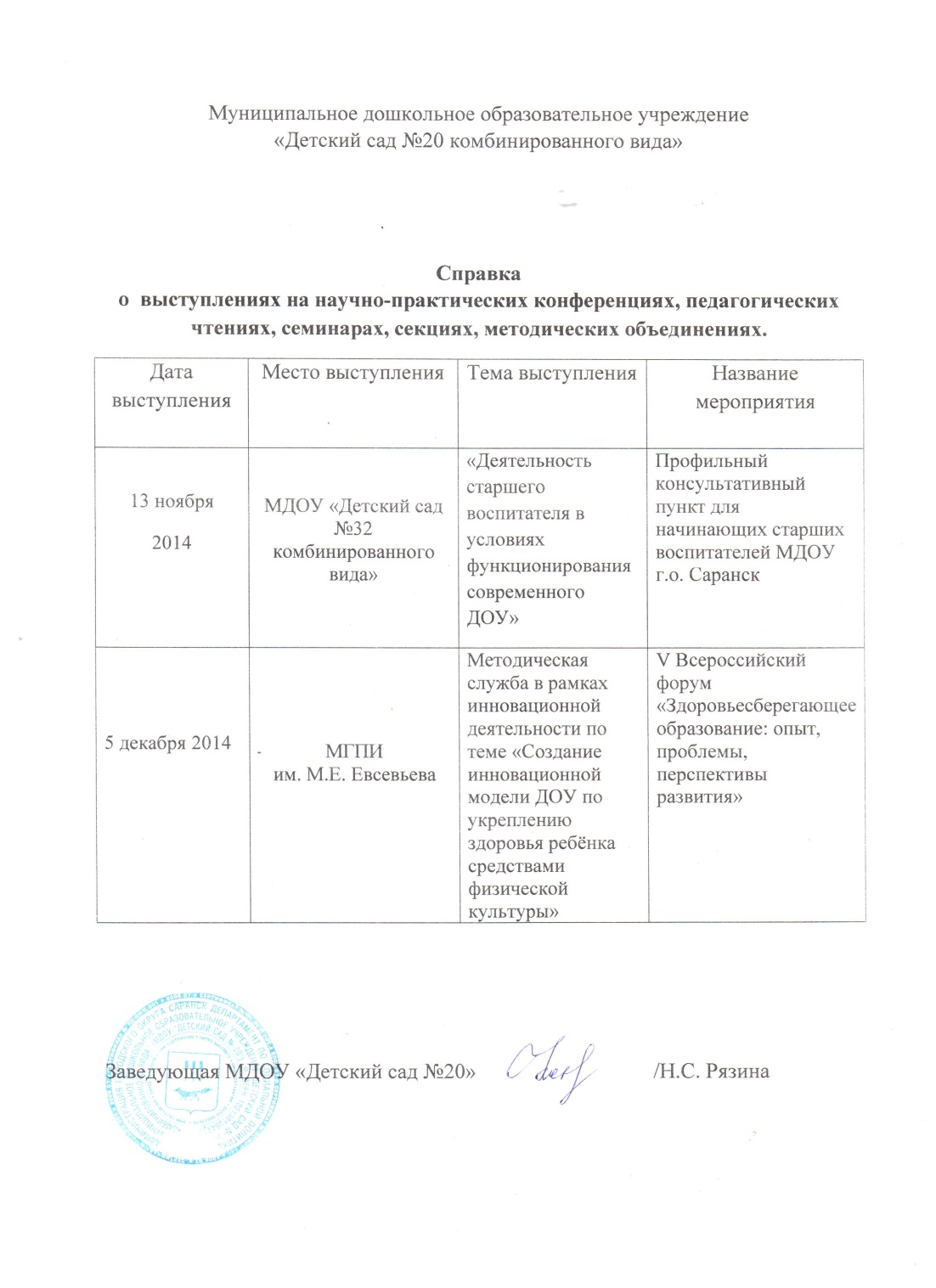 15. Участие старшего воспитателя в профессиональных конкурсах
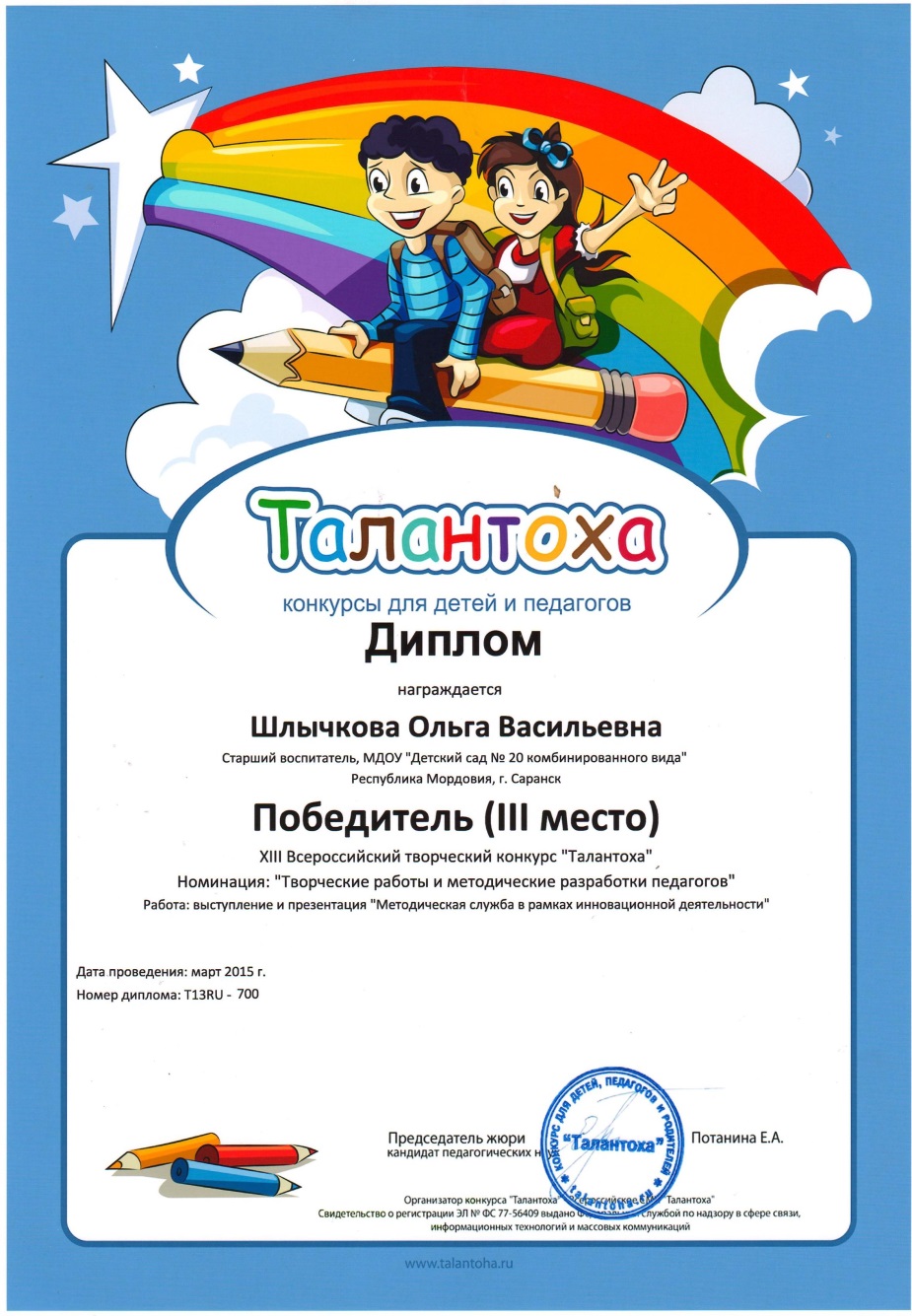 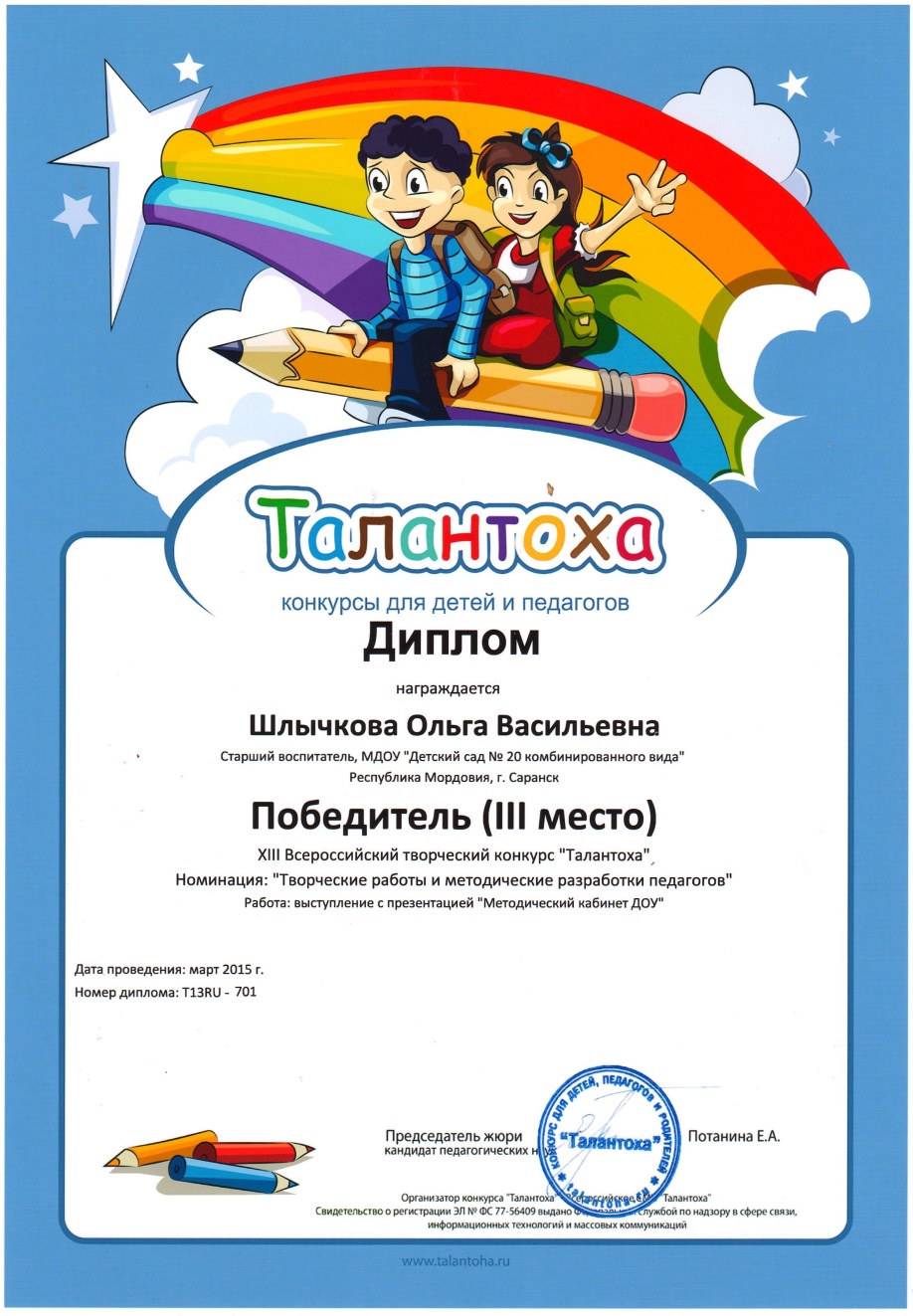 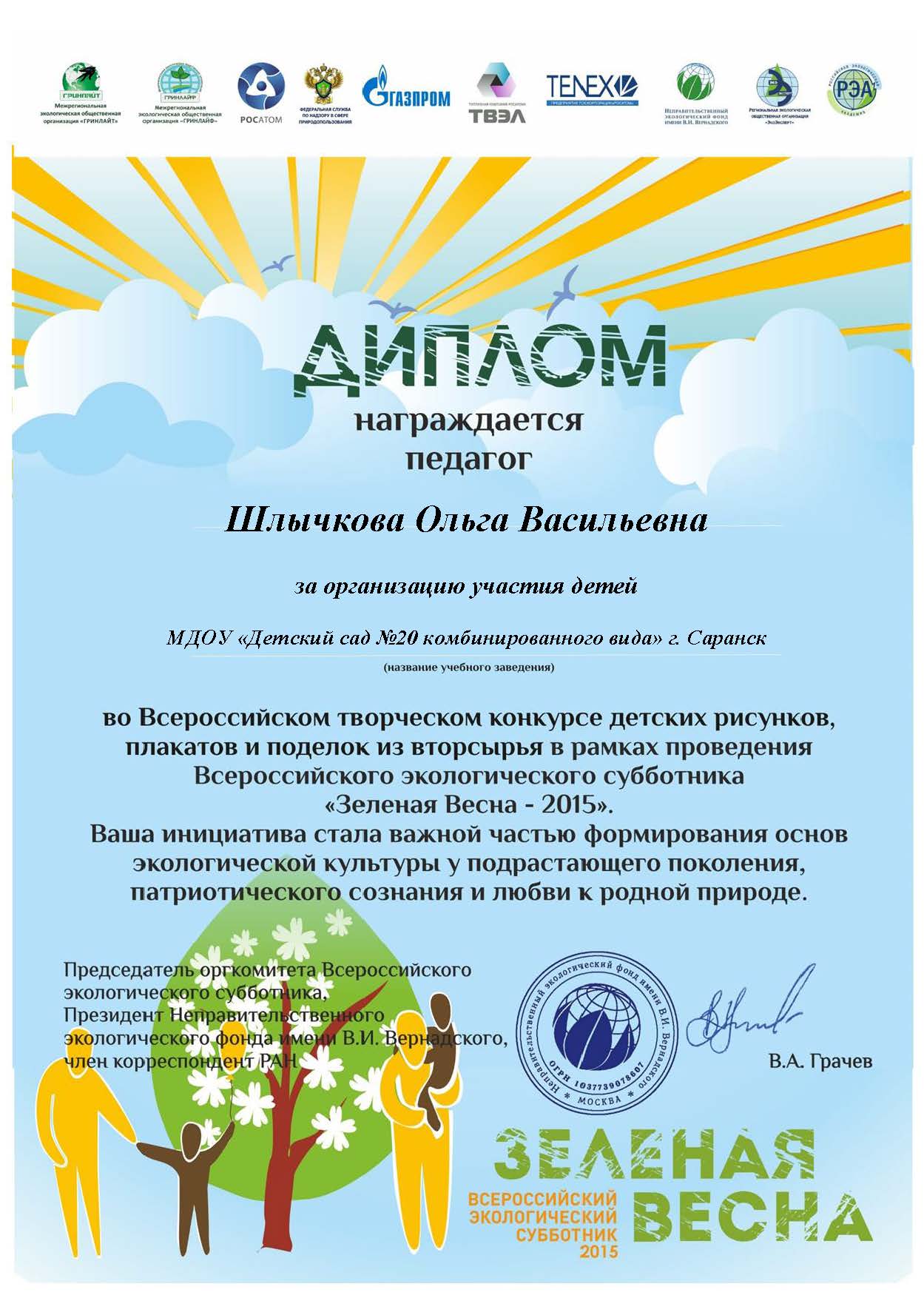 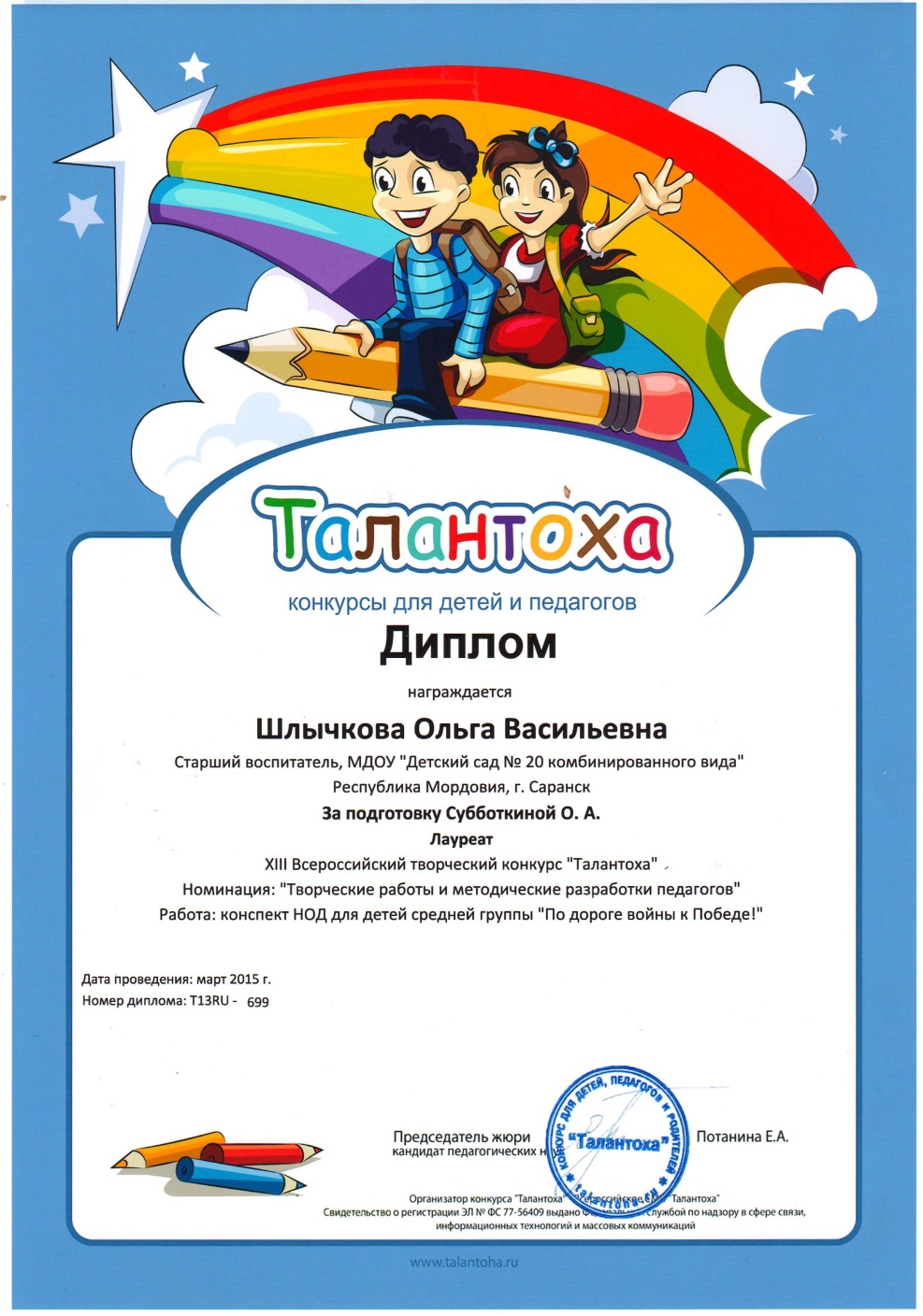 16.Поощрения профессиональные достижения в межаттестационный период
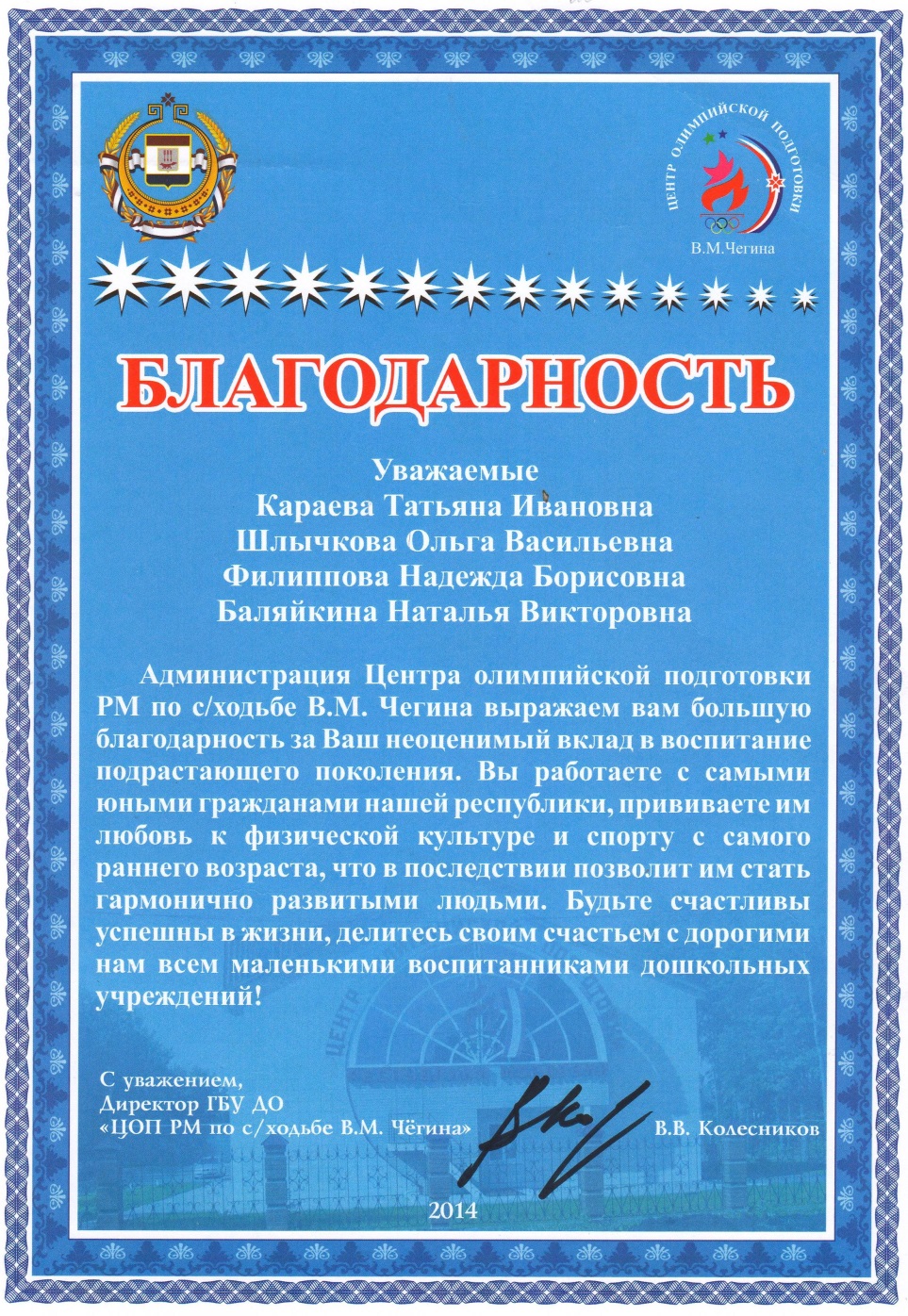 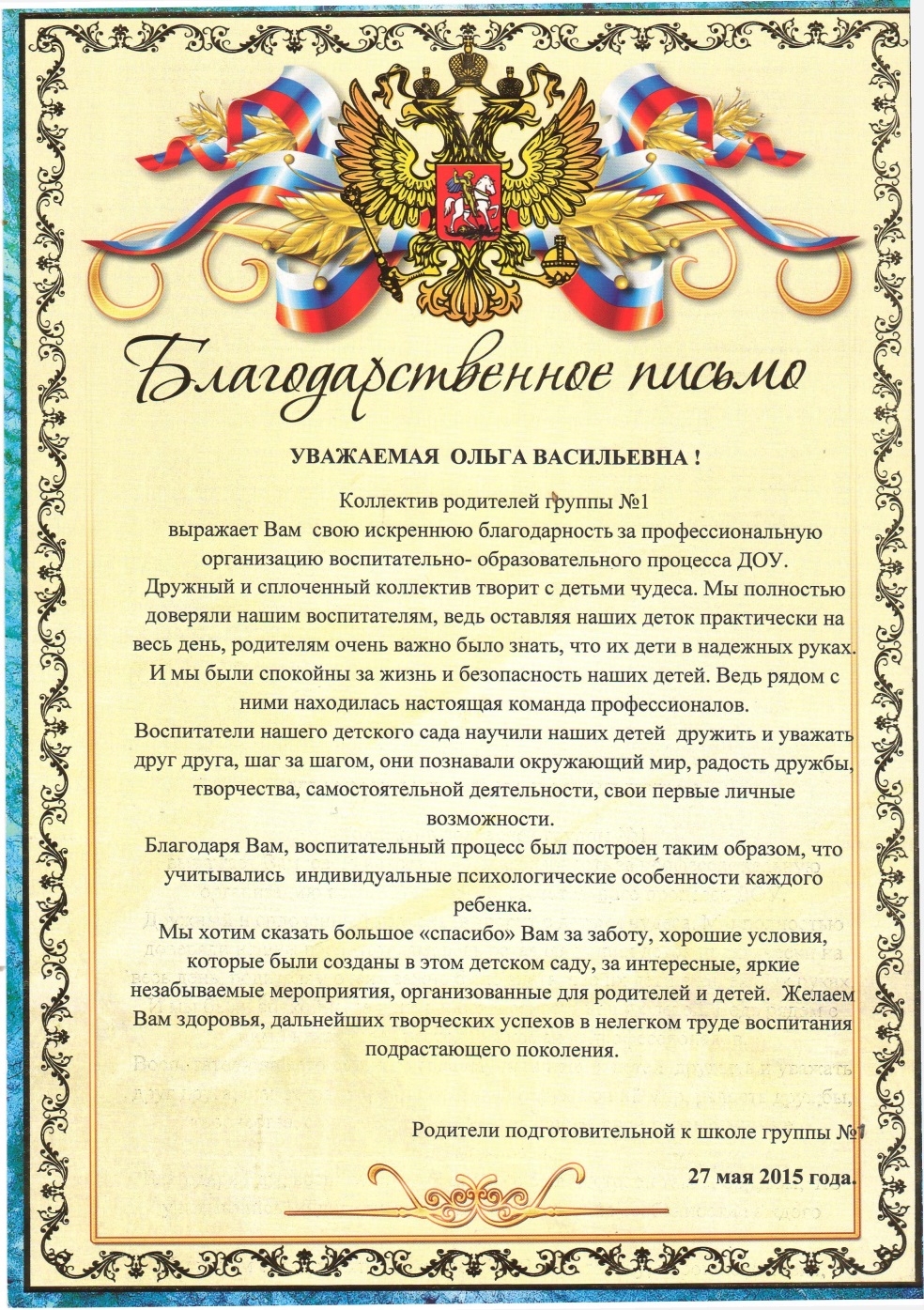 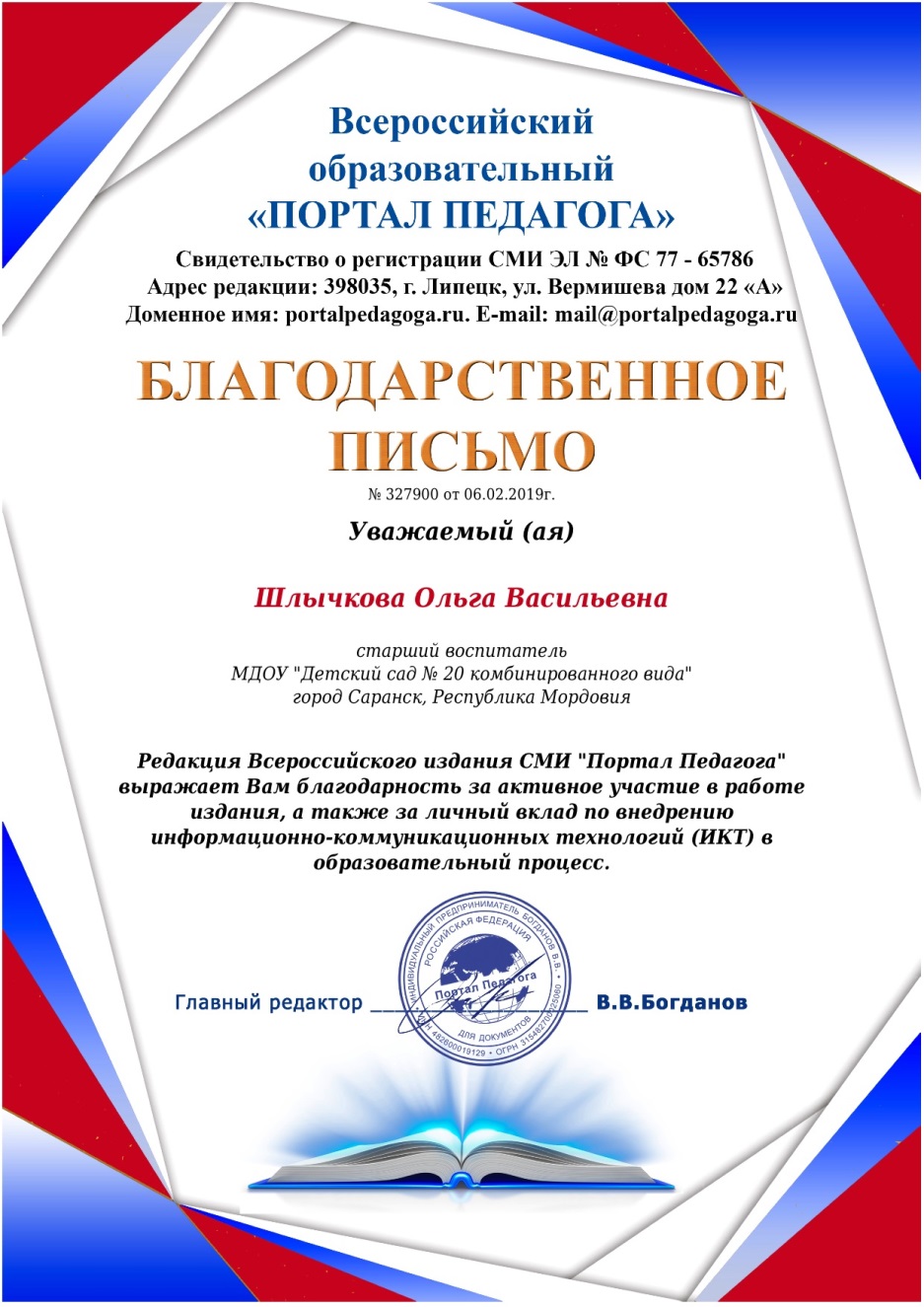